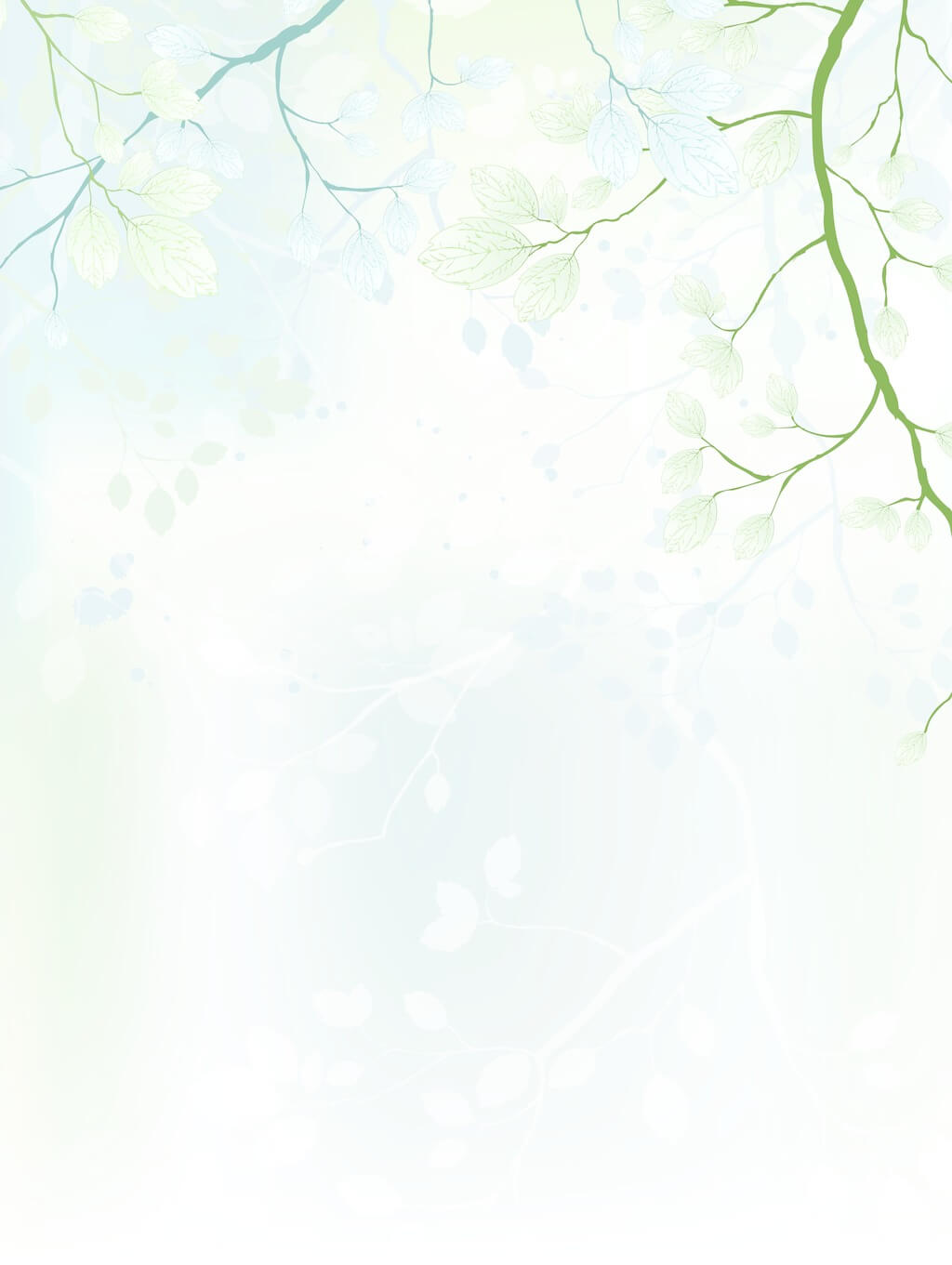 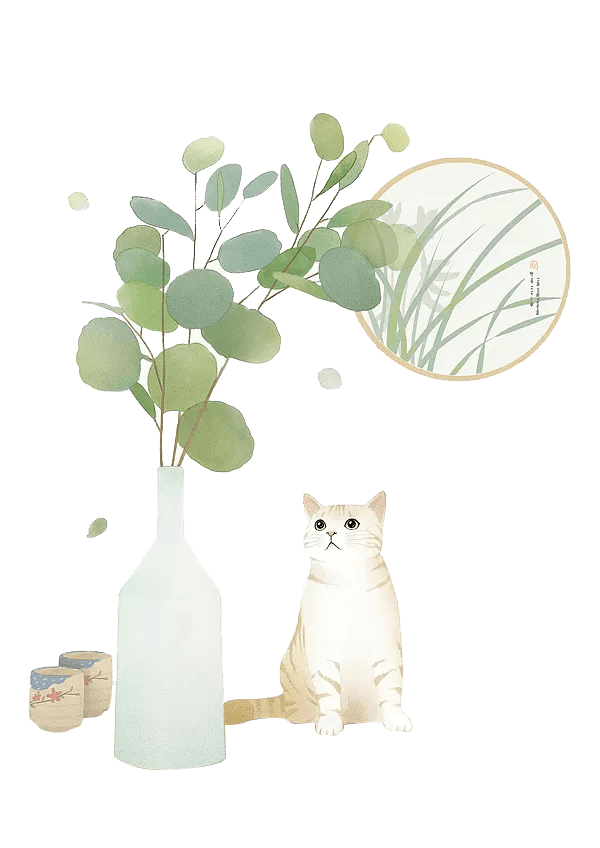 Free ppt templates
Insert the Subtitle of Your Presentation
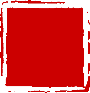 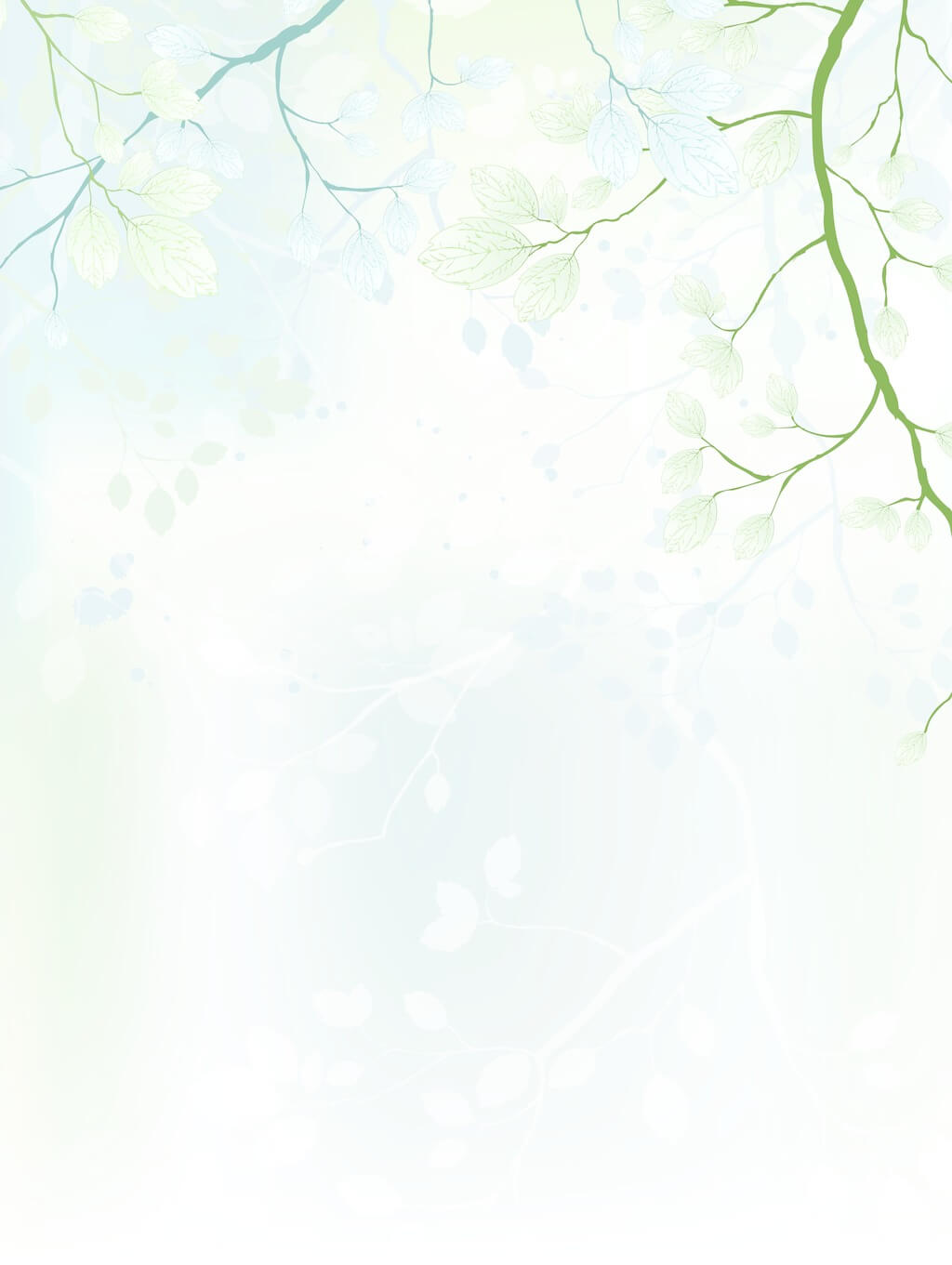 CONTENTS
Add text messages
Add text messages
Add text messages
Add text messages
01
Fill in the subtitle
Fill in the subtitle
Fill in the subtitle
Fill in the subtitle
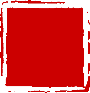 02
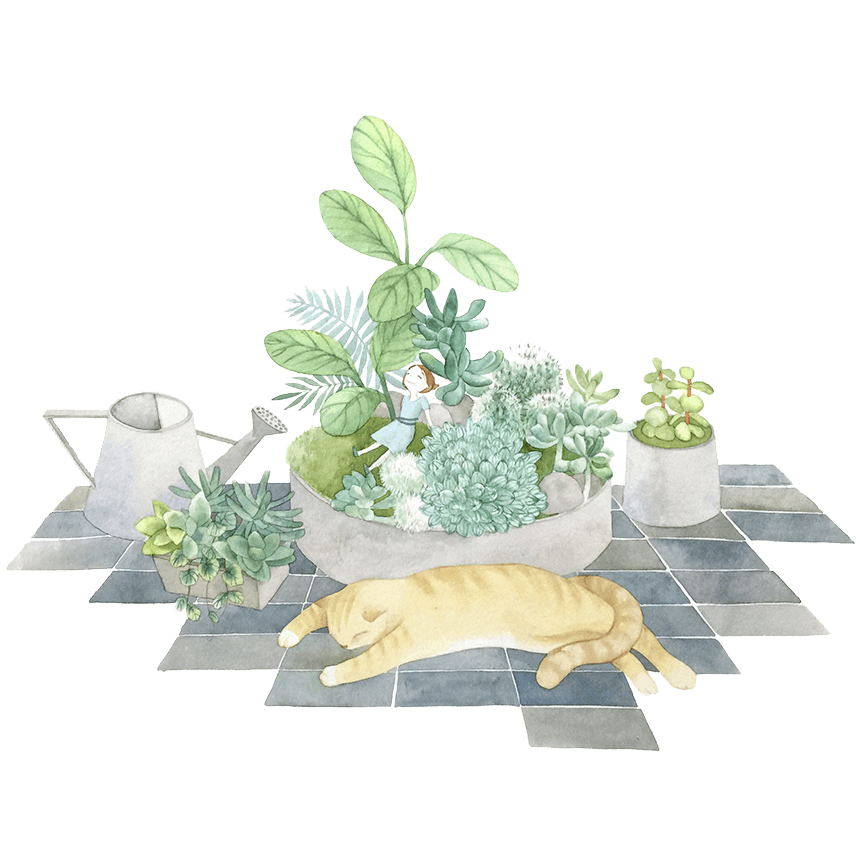 03
04
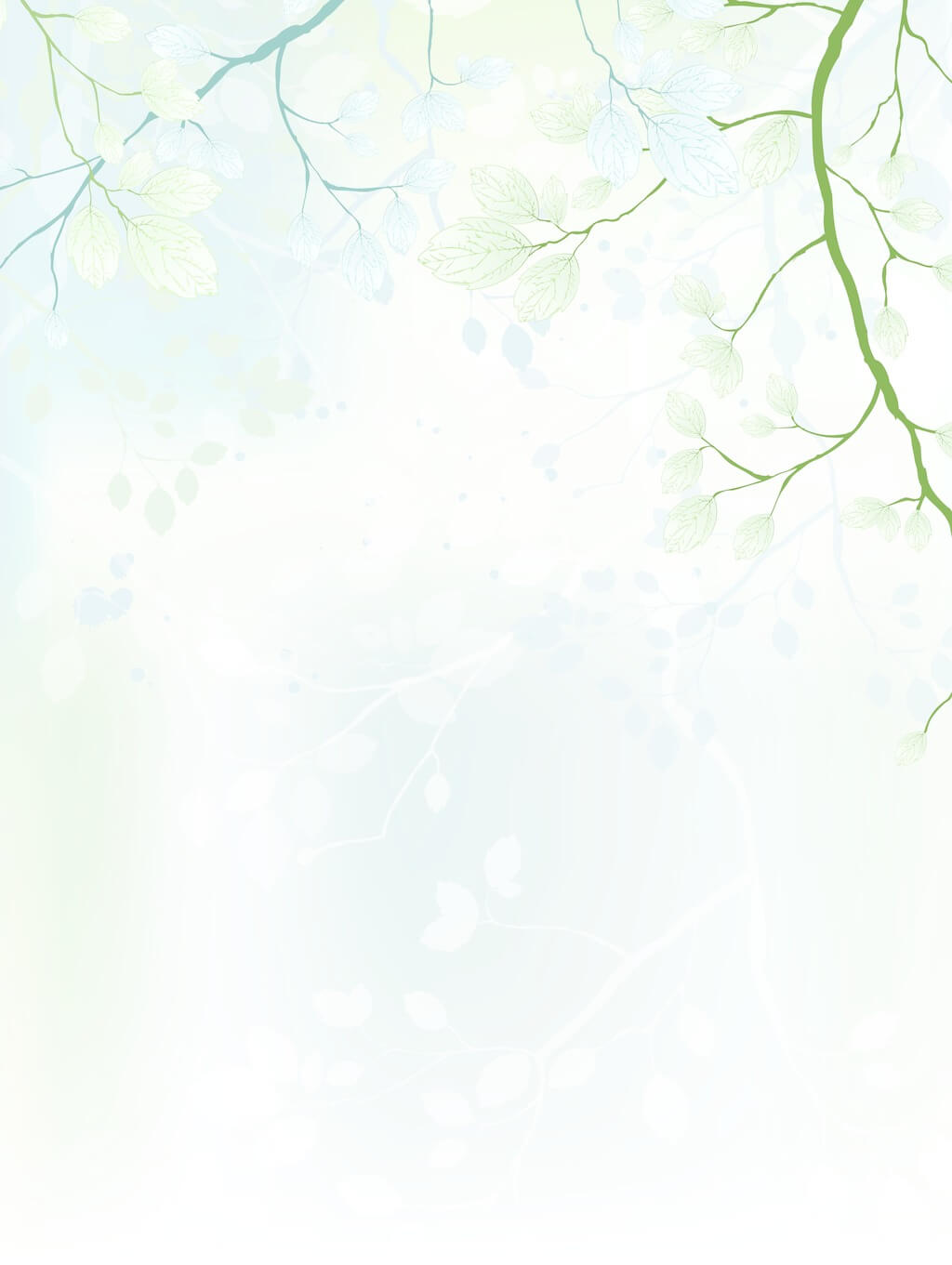 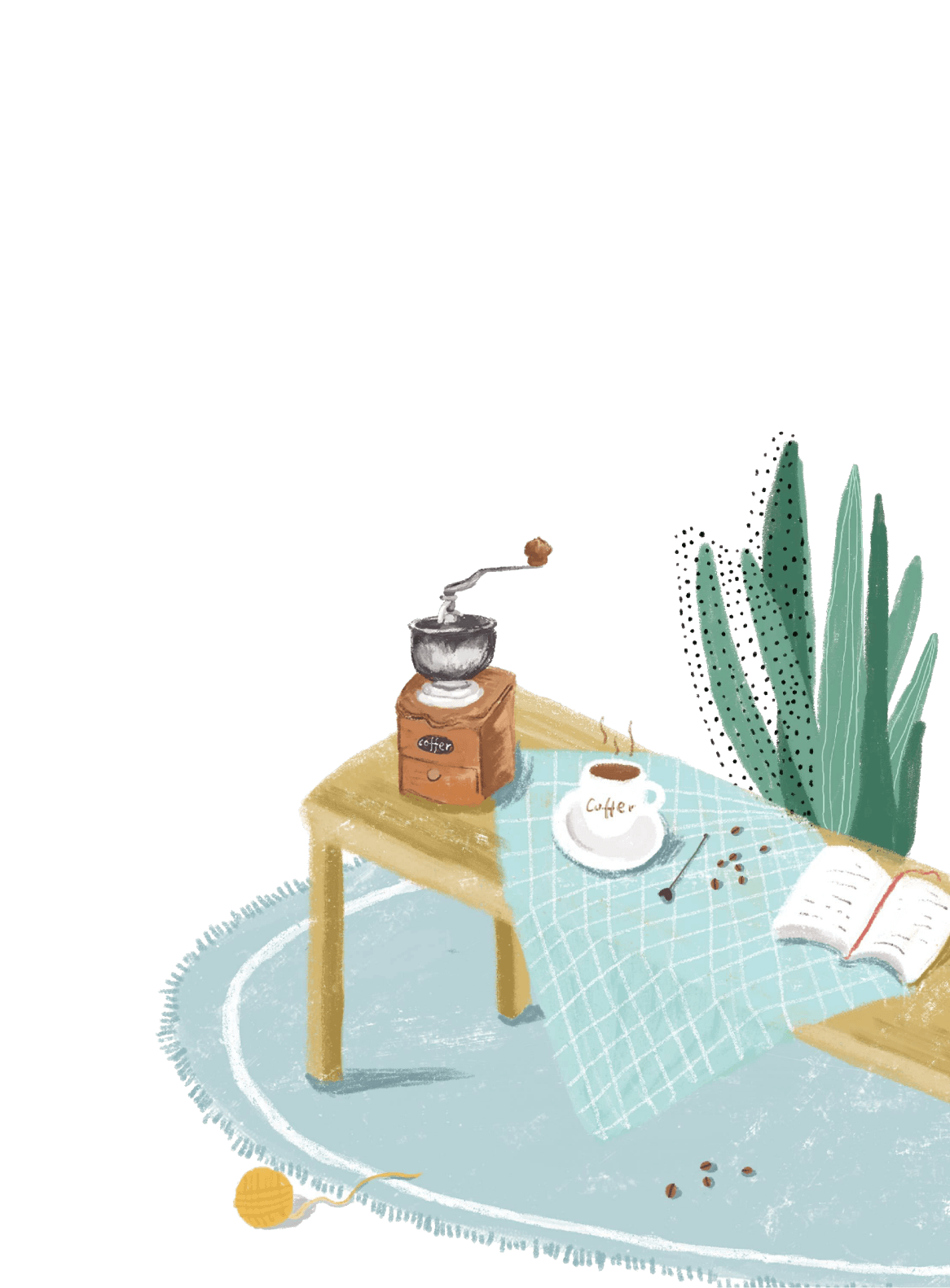 Chapter 1
Add text messages
Click here to add text messages. Title numbers, etc. can be changed by clicking and re-entering, and fonts, font sizes, colors, leadings, and so on can be modified in the Start panel at the top.
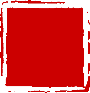 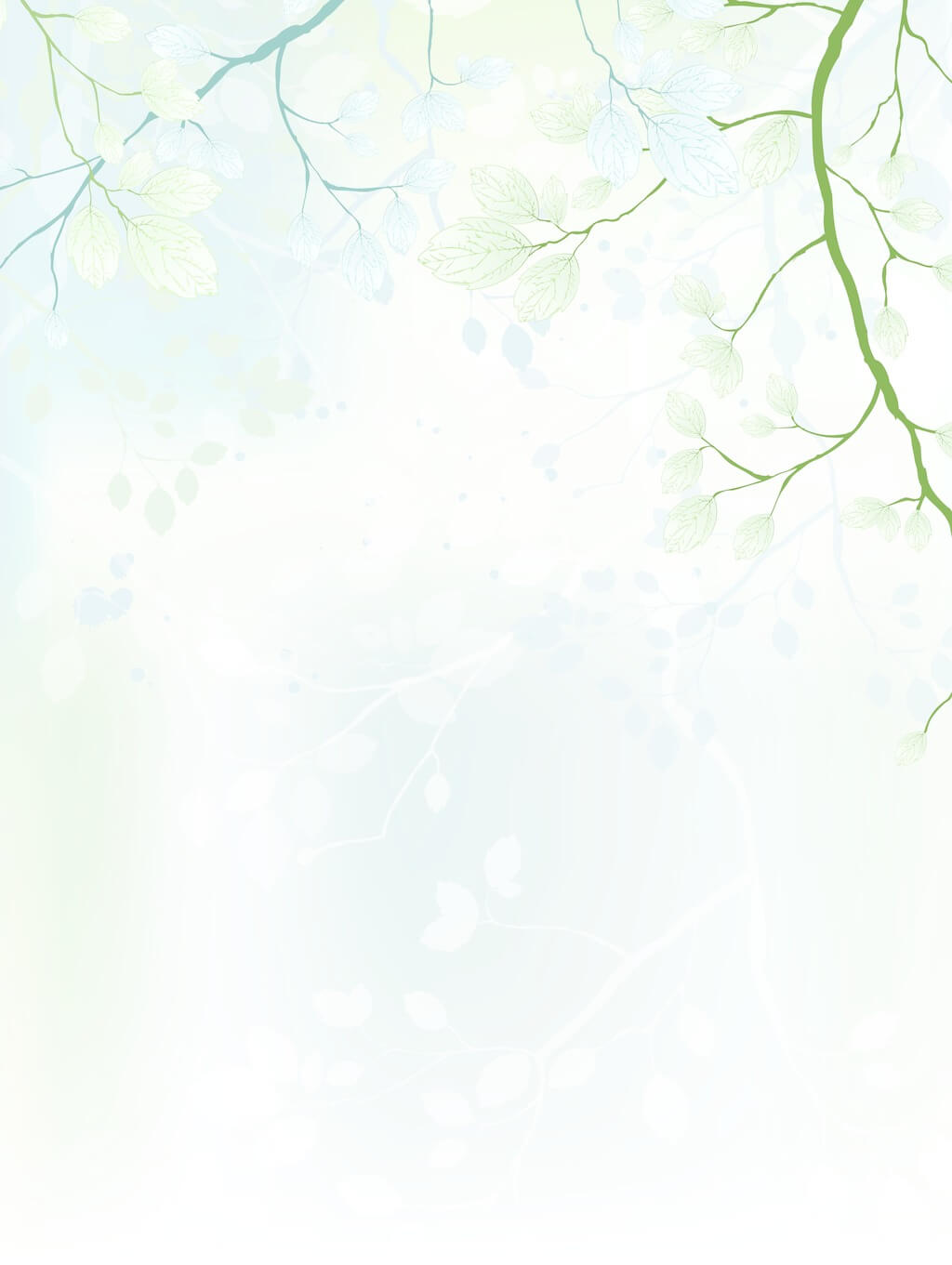 Add text messages
01
Fill in the subtitle
Add text messages
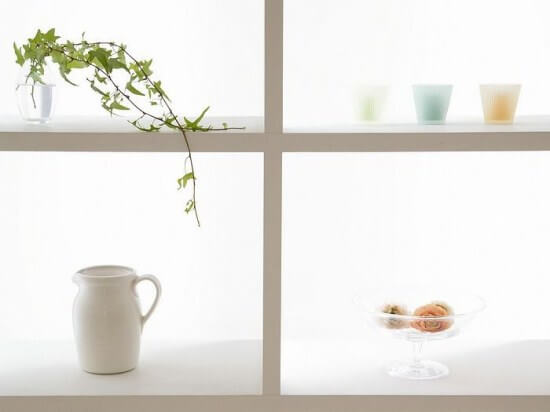 Title numbers, etc. can be changed by clicking and re-entering.
Title numbers, etc. can be changed by clicking and re-entering.
Title numbers, etc. can be changed by clicking and re-entering.
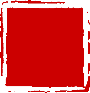 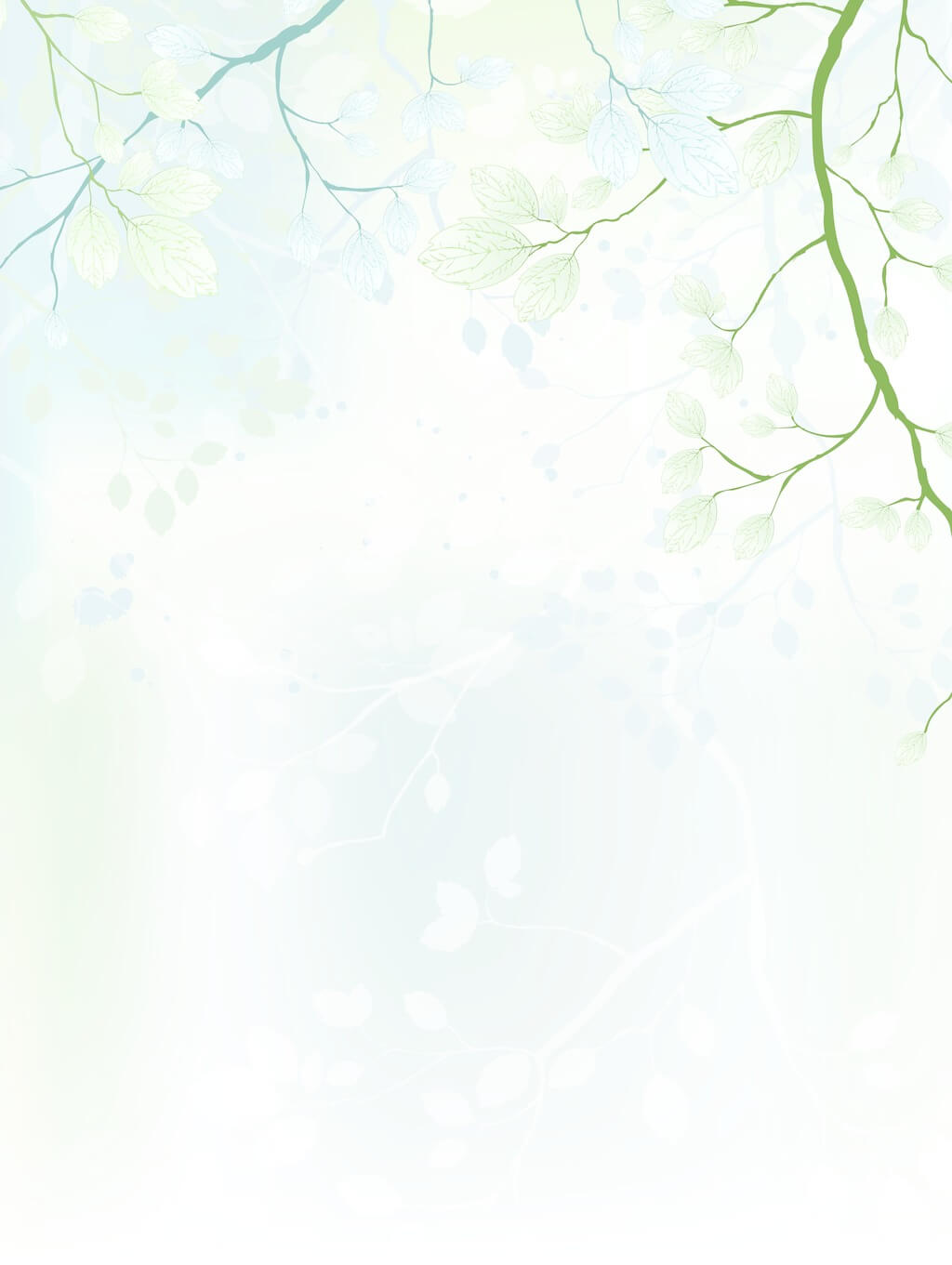 Add text messages
01
Fill in the subtitle
Add text messages
Add text messages
Add text messages
Add text messages
Title numbers, etc. can be changed by clicking and re-entering.
Title numbers, etc. can be changed by clicking and re-entering.
Title numbers, etc. can be changed by clicking and re-entering.
Title numbers, etc. can be changed by clicking and re-entering.
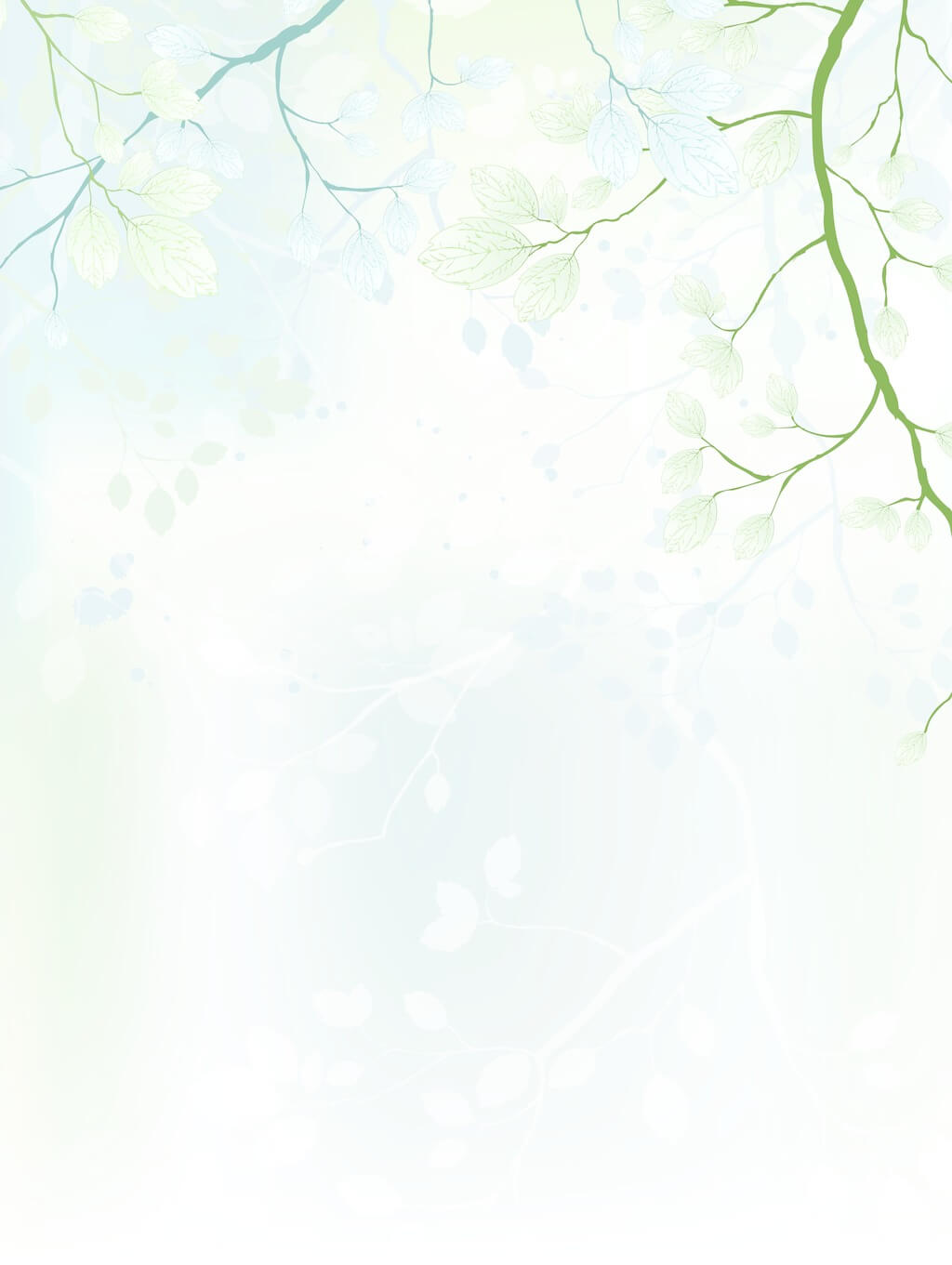 Add text messages
01
Fill in the subtitle
Add text messages
Click here to add text messages. The body of the recommendation14。The size,1.3。Double word spacing
Add text messages
Title numbers, etc. can be changed by clicking and re-entering. The body of the recommendation14。The size,1.3。Double word spacing.
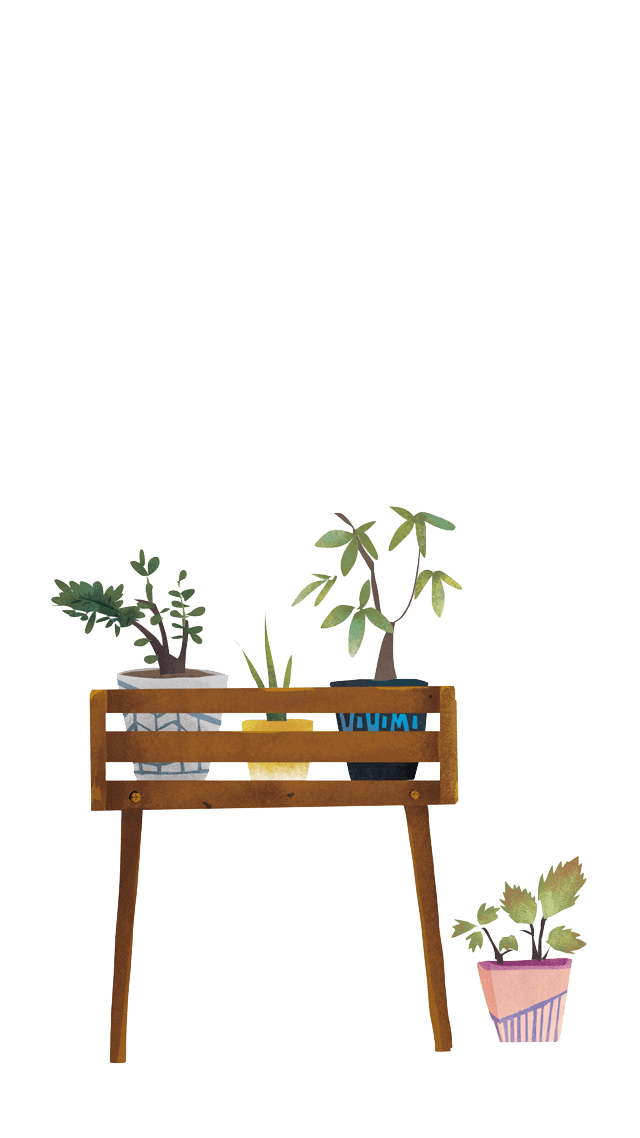 Add text messages
Title numbers, etc. can be changed by clicking and re-entering. The body of the recommendation14。The size,1.3。Double word spacing.
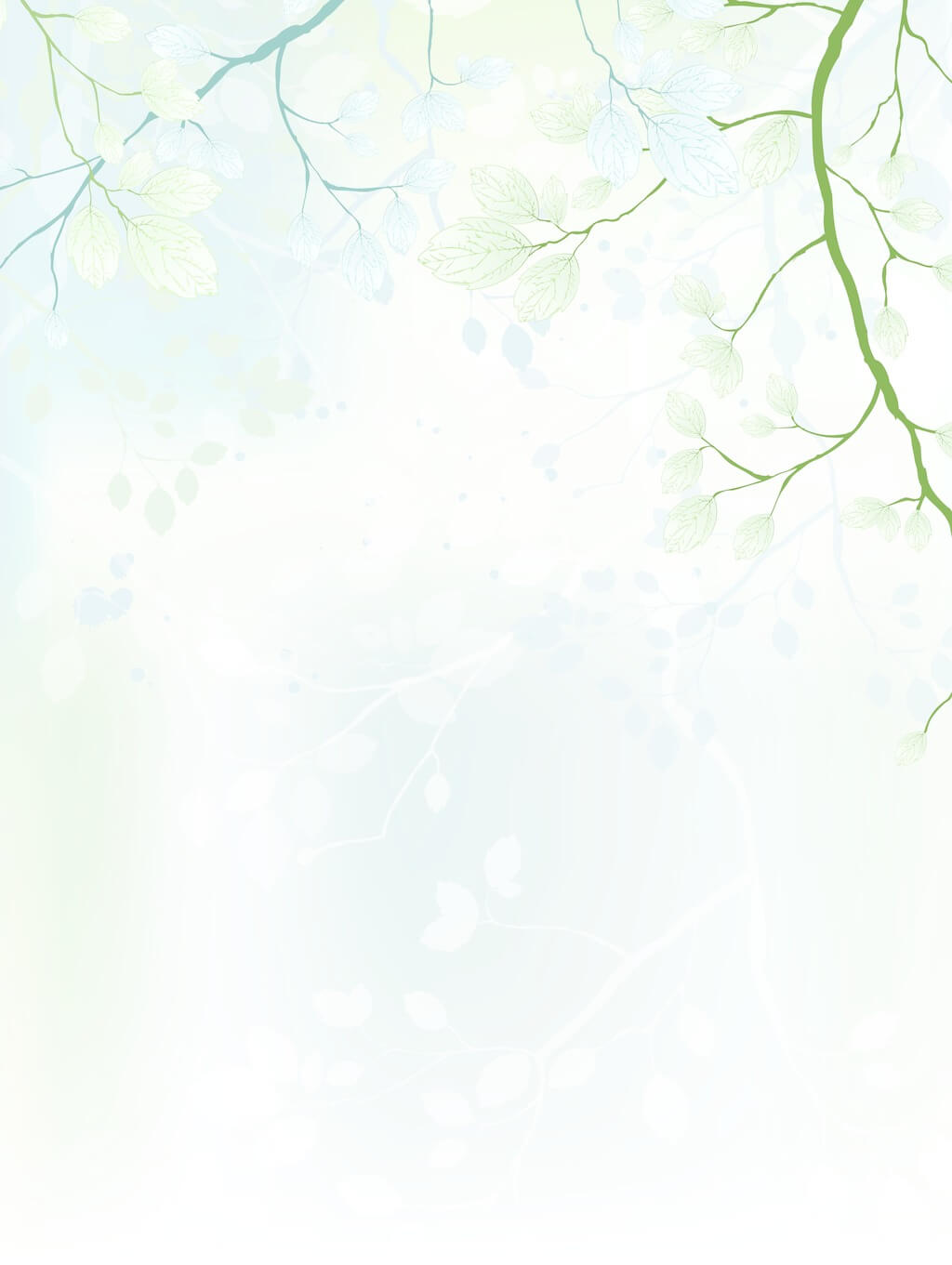 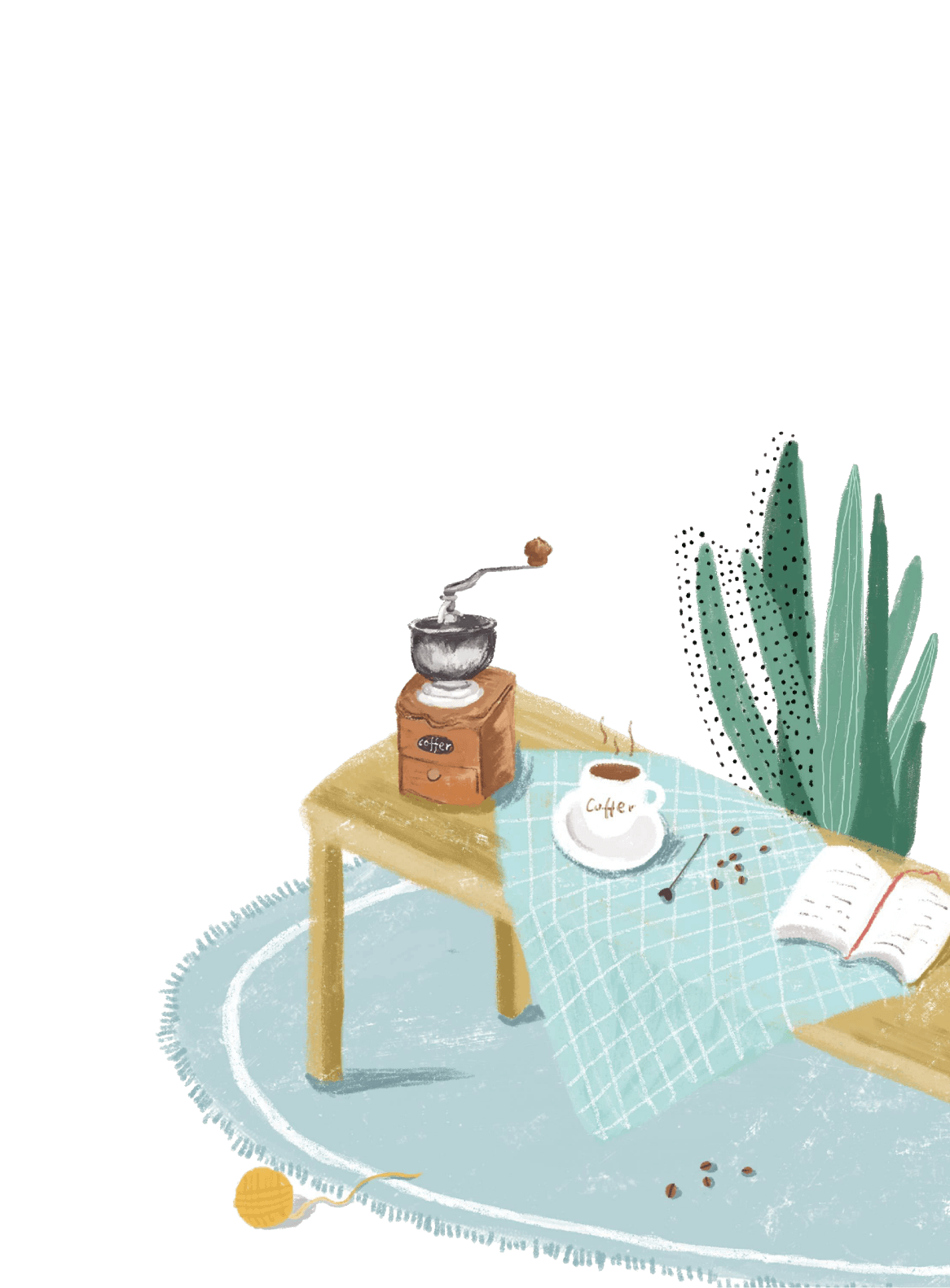 Chapter 2
Add text messages
Click here to add text messages. Title numbers, etc. can be changed by clicking and re-entering, and fonts, font sizes, colors, leadings, and so on can be modified in the Start panel at the top.
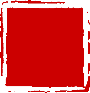 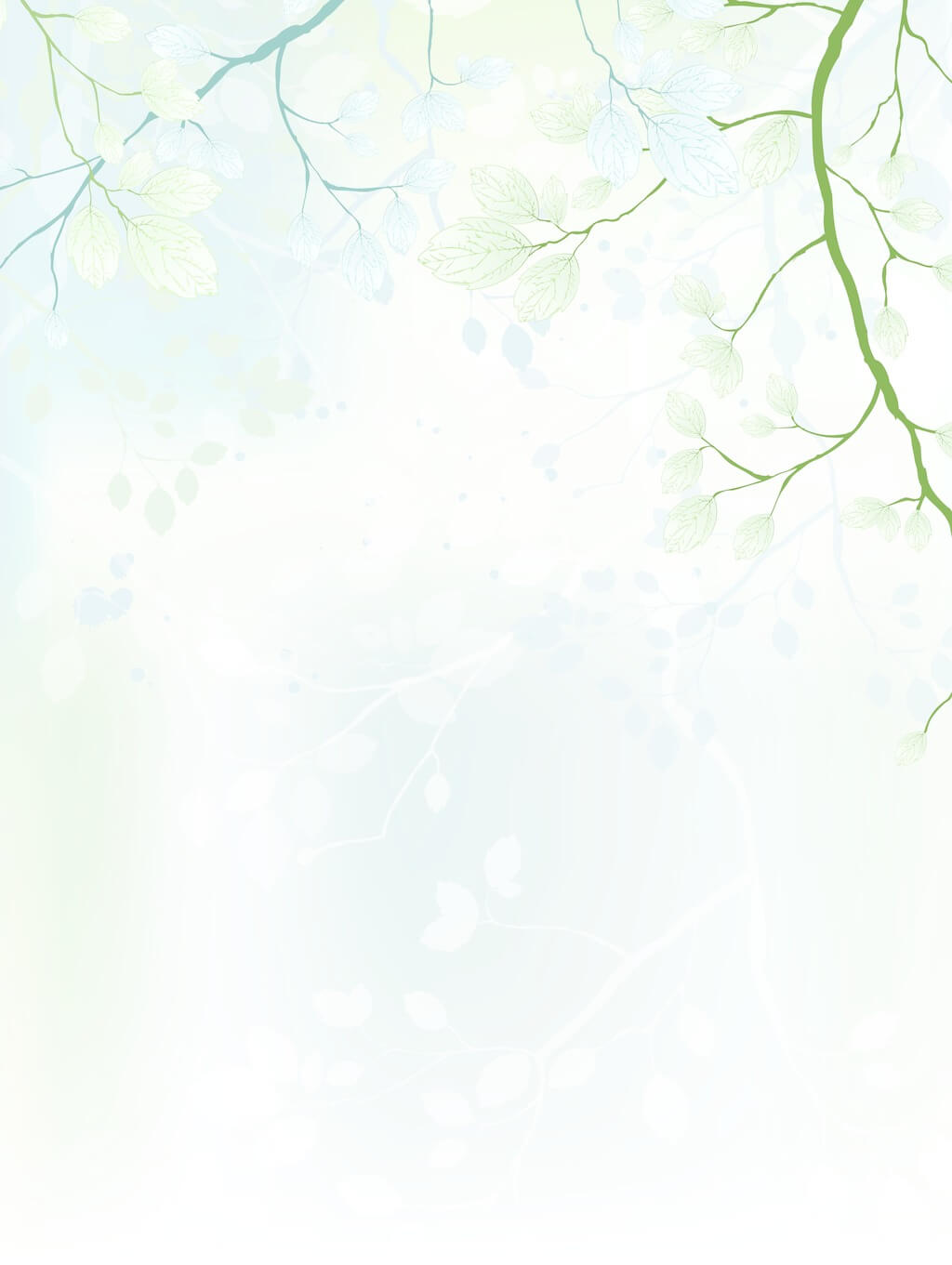 Add text messages
02
Fill in the subtitle
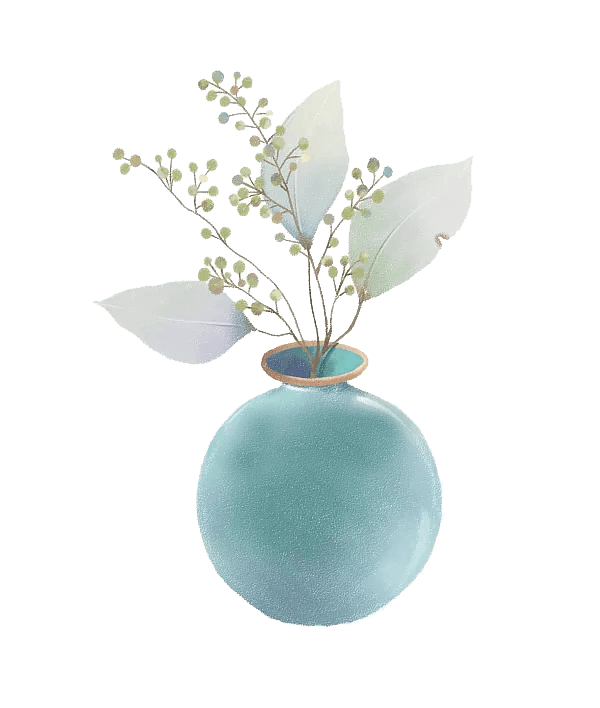 Add text messages
Click here to add text messages. Title numbers, etc. can be changed by clicking and re-entering.
Add text messages
Add text messages
Click here to add text messages. Title numbers, etc. can be changed by clicking and re-entering.
Title numbers, etc. can be changed by clicking and re-entering.
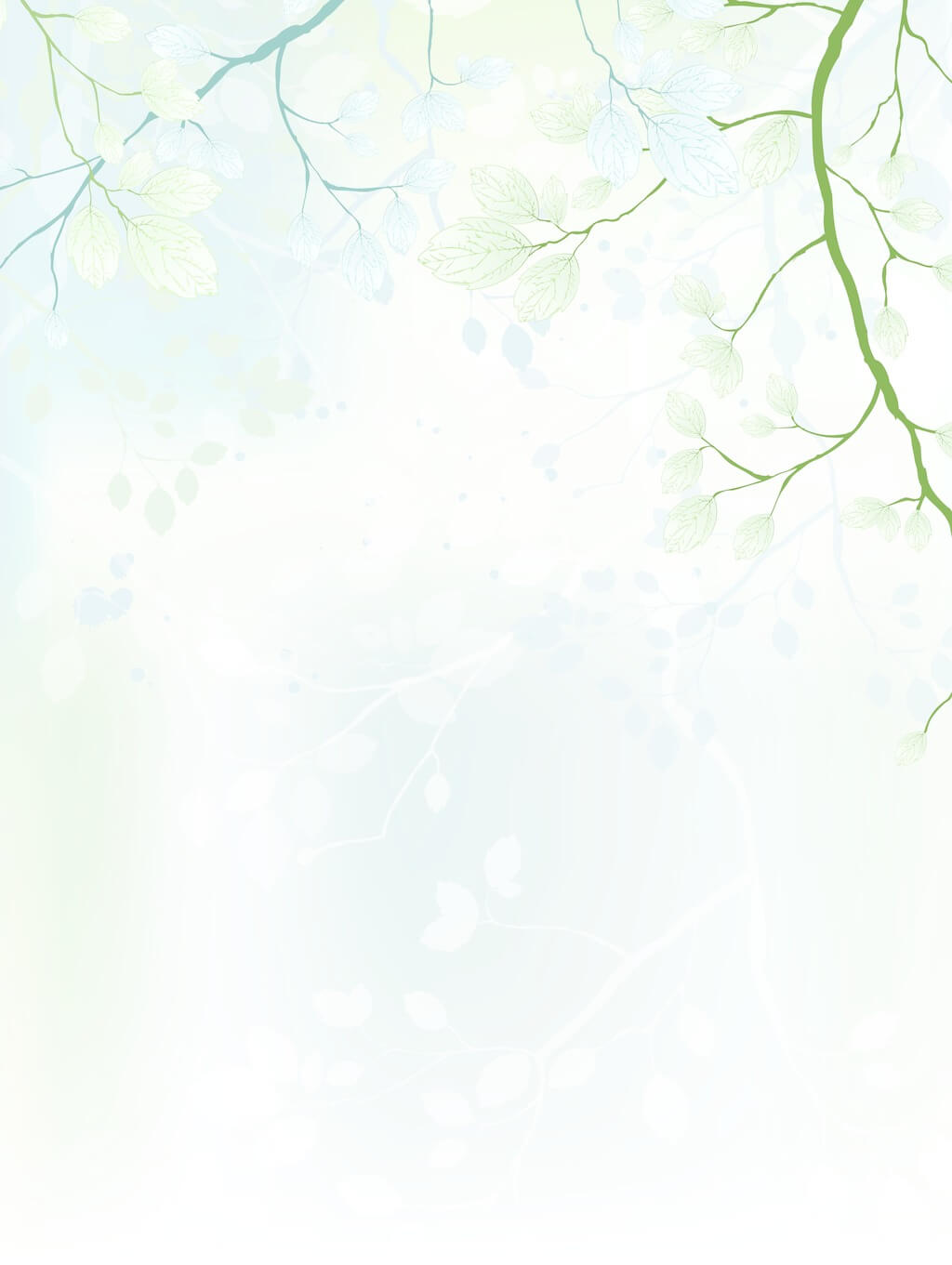 Add text messages
02
Fill in the subtitle
Add text messages
Add text messages
Add text messages
Title numbers, etc. can be changed by clicking and re-entering.
Title numbers, etc. can be changed by clicking and re-entering.
Title numbers, etc. can be changed by clicking and re-entering.
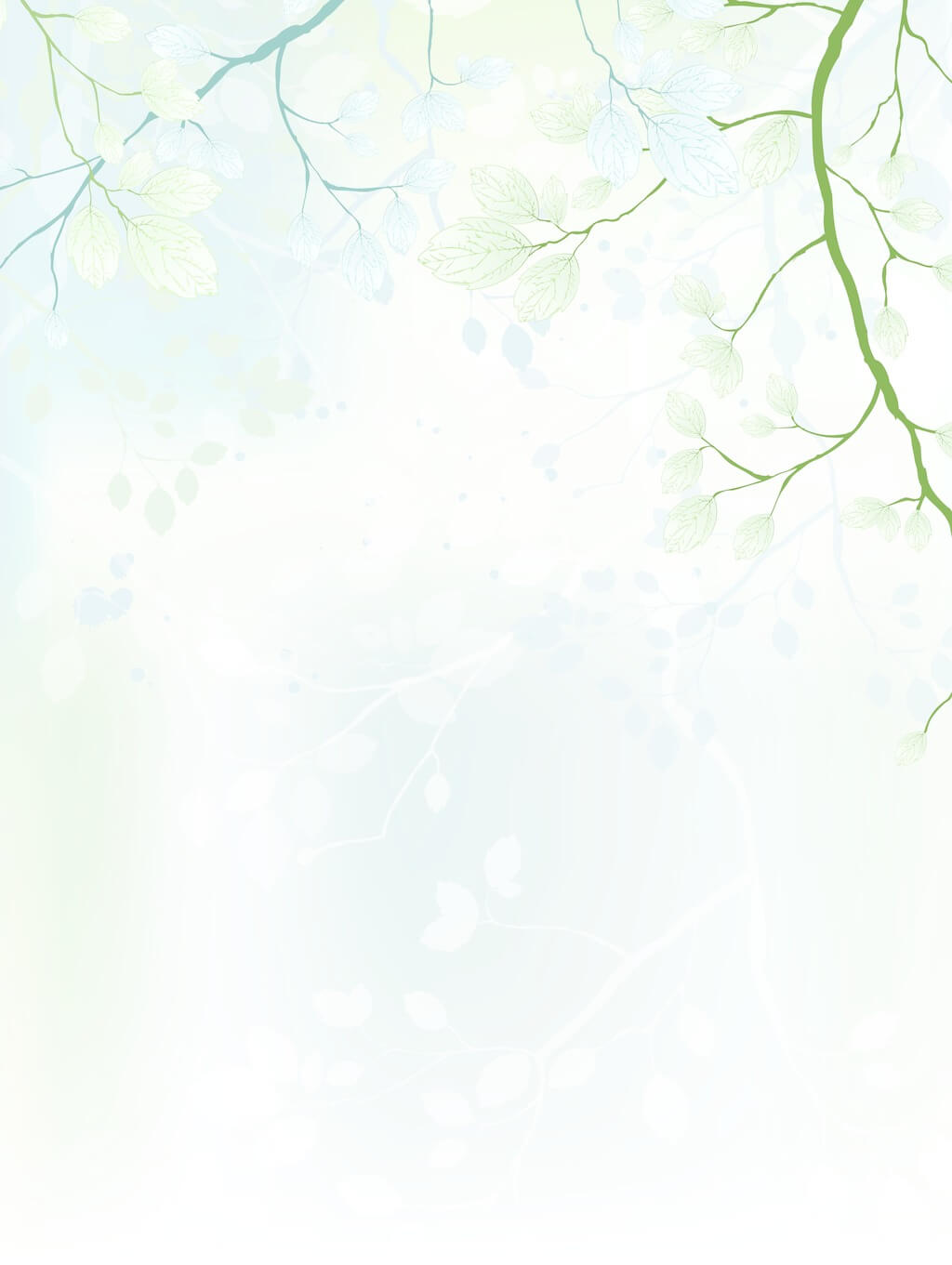 Add text messages
02
Fill in the subtitle
S
W
O
T
Add text messages
Title numbers, etc. can be changed by clicking and re-entering.
Title numbers, etc. can be changed by clicking and re-entering.
Title numbers, etc. can be changed by clicking and re-entering.
Title numbers, etc. can be changed by clicking and re-entering.
Add text messages
Add text messages
Add text messages
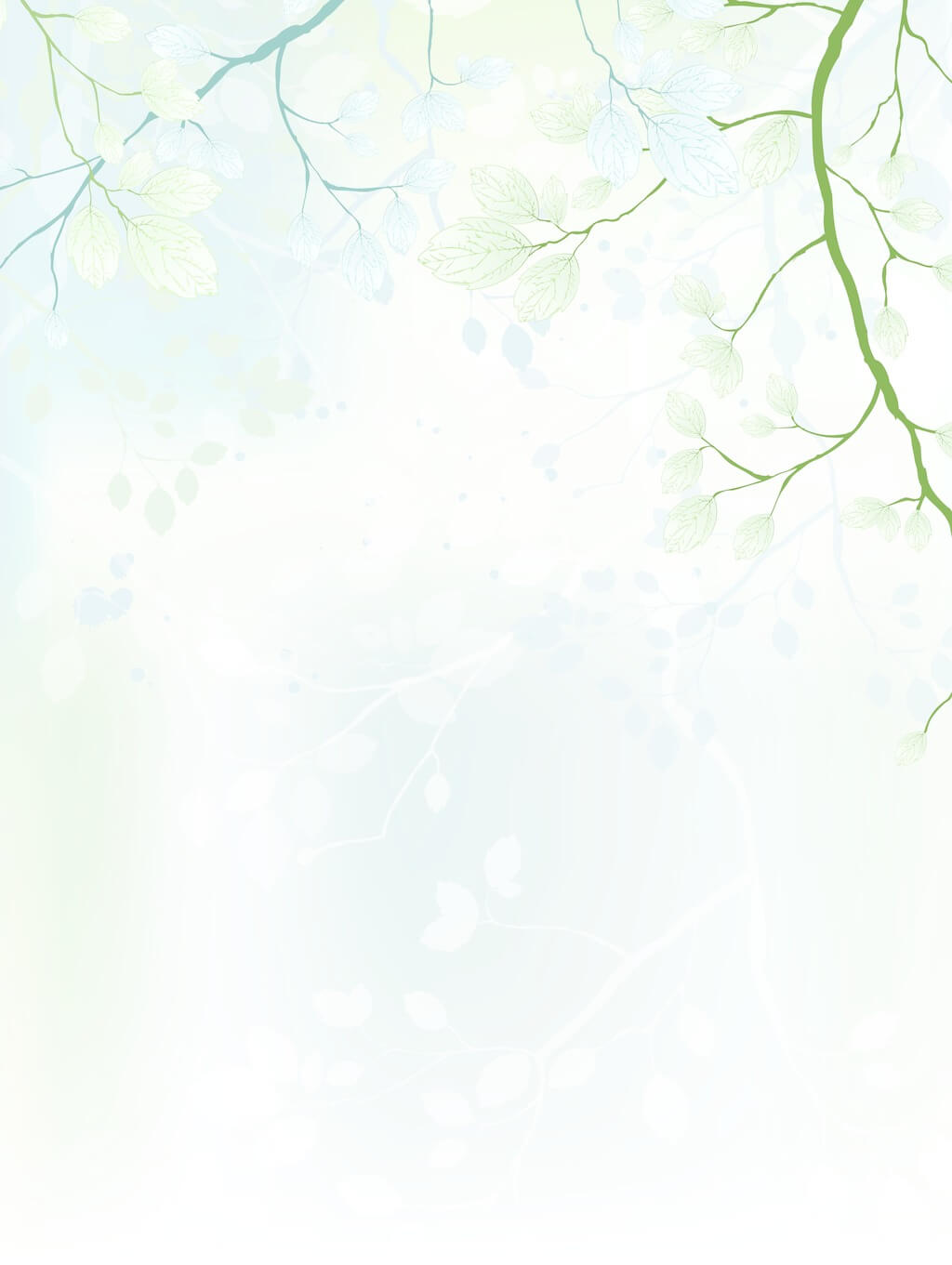 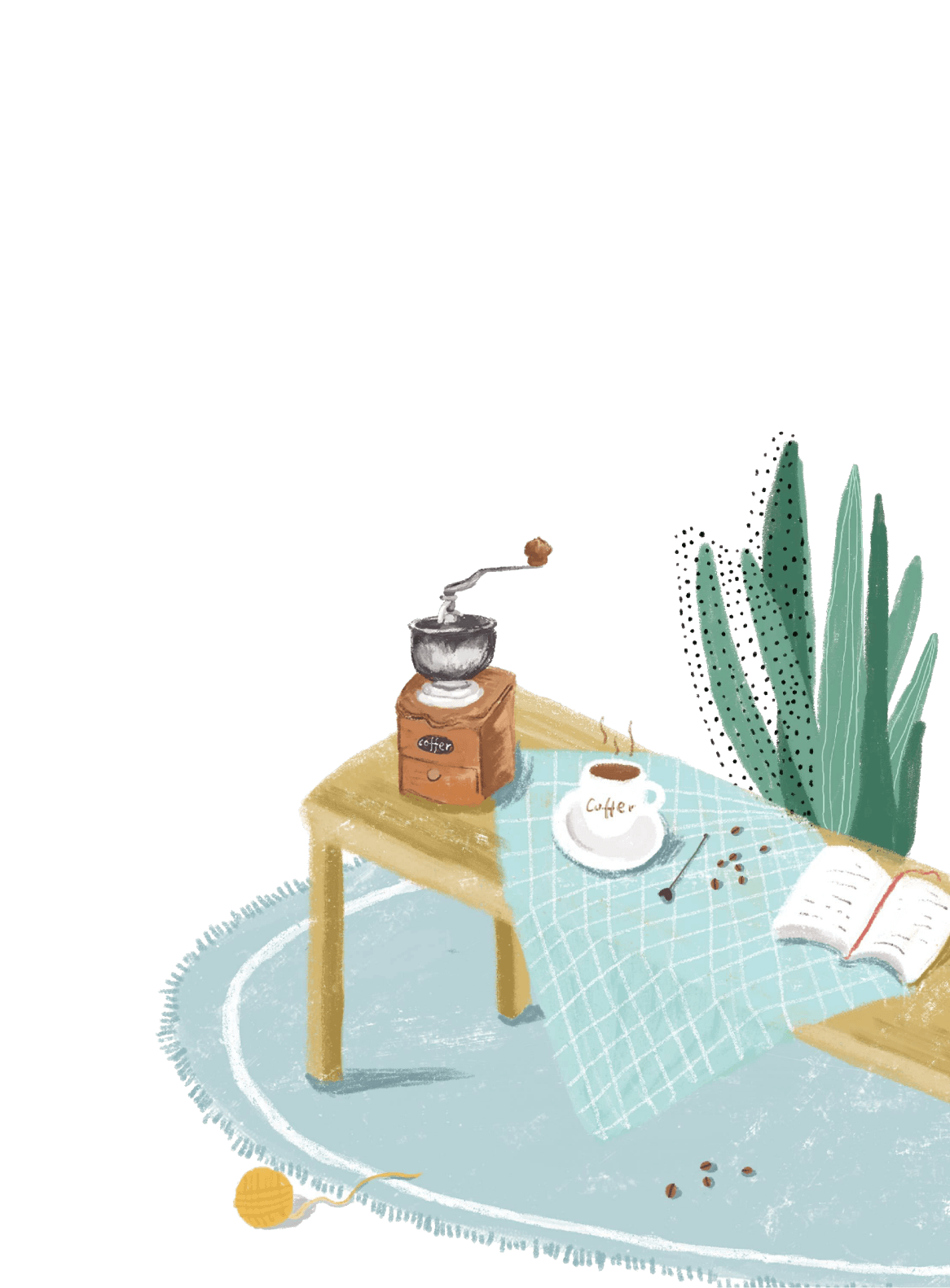 Chapter 3
Add text messages
Click here to add text messages. Title numbers, etc. can be changed by clicking and re-entering, and fonts, font sizes, colors, leadings, and so on can be modified in the Start panel at the top.
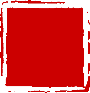 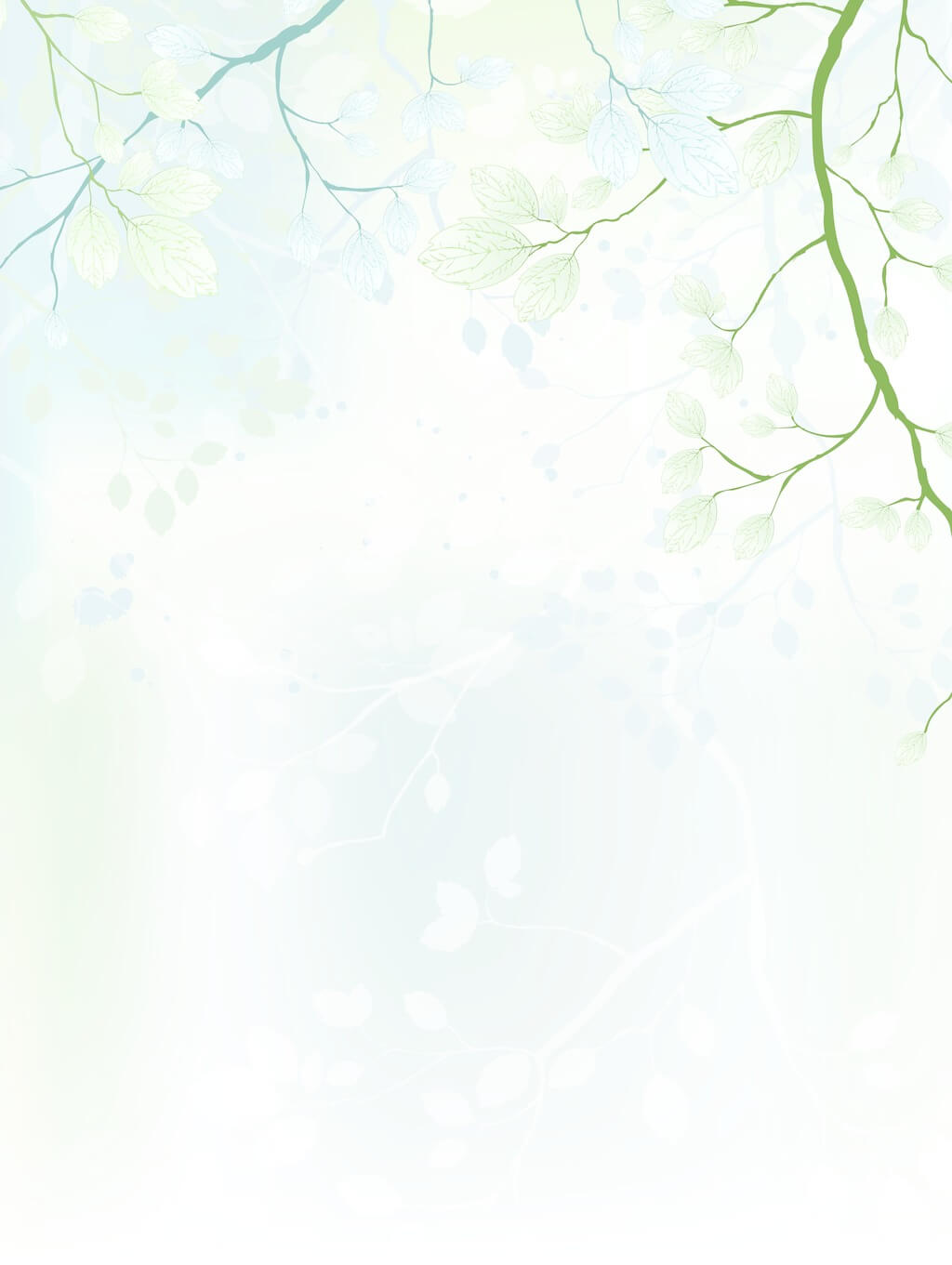 Add text messages
03
Fill in the subtitle
Add text messages
Title numbers, etc. can be changed by clicking and re-entering.
Add text messages
Title numbers, etc. can be changed by clicking and re-entering.
Add text messages
Title numbers, etc. can be changed by clicking and re-entering.
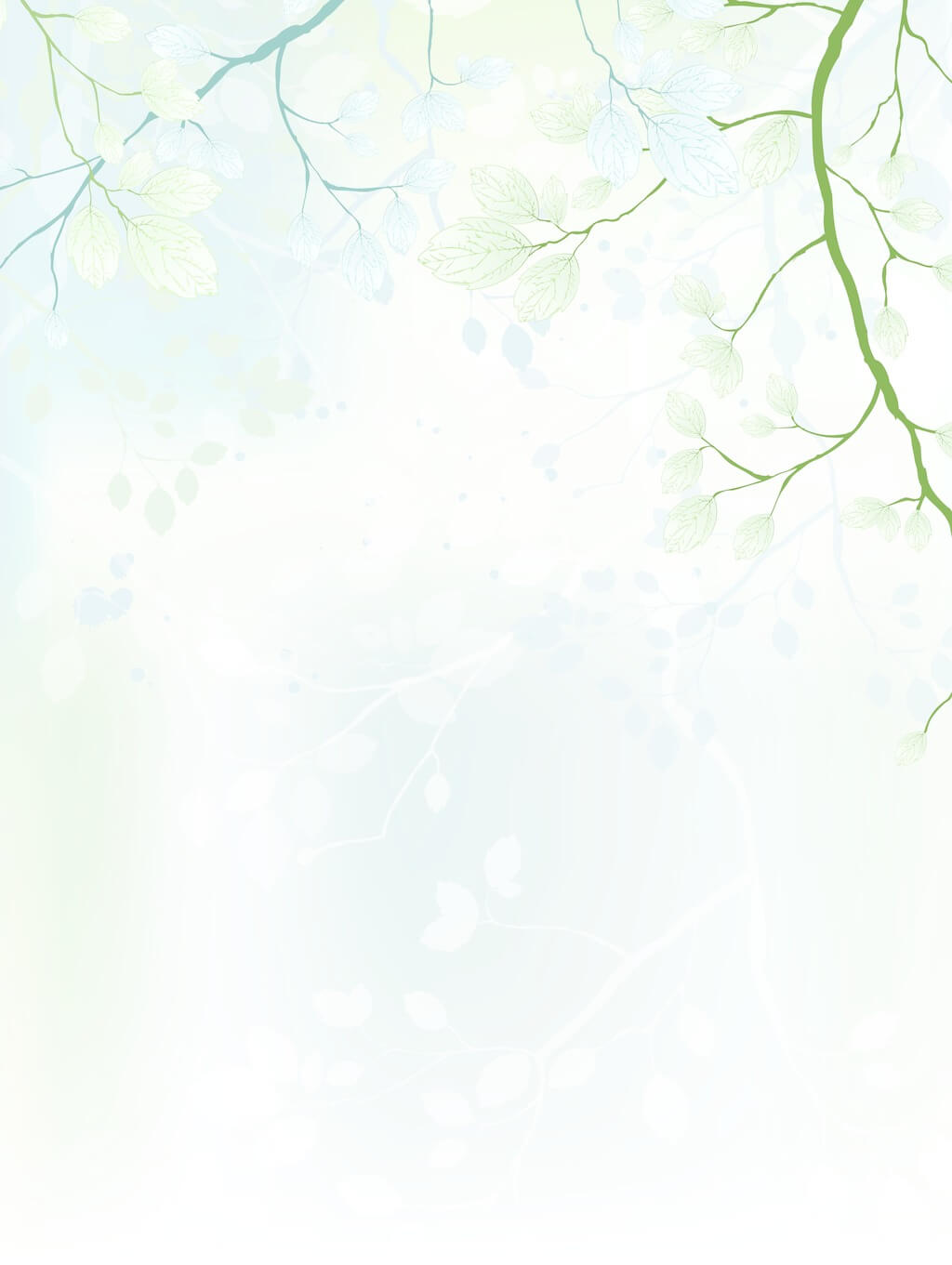 Add text messages
03
Fill in the subtitle
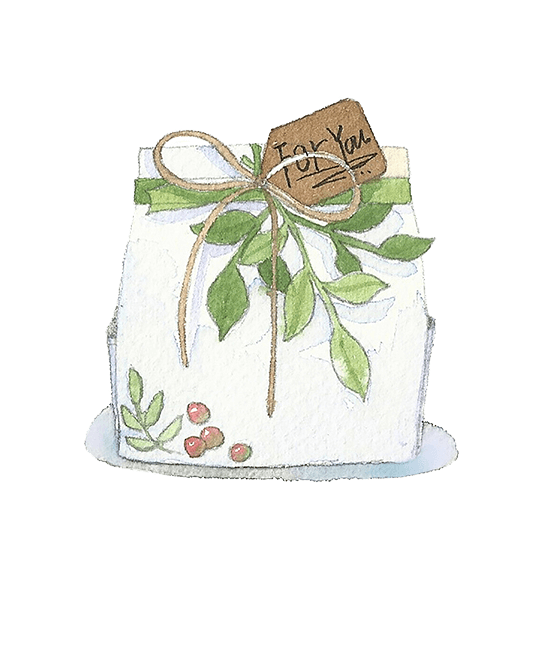 Add text messages
Click here to add text messages. Title numbers, etc. can be changed by clicking and re-entering, and fonts, font sizes, colors, leadings, and so on can be modified in the Start panel at the top.
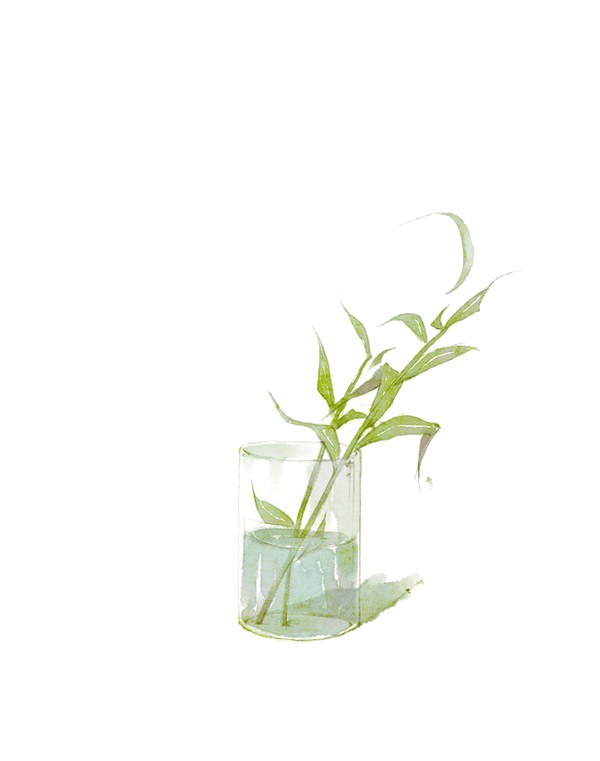 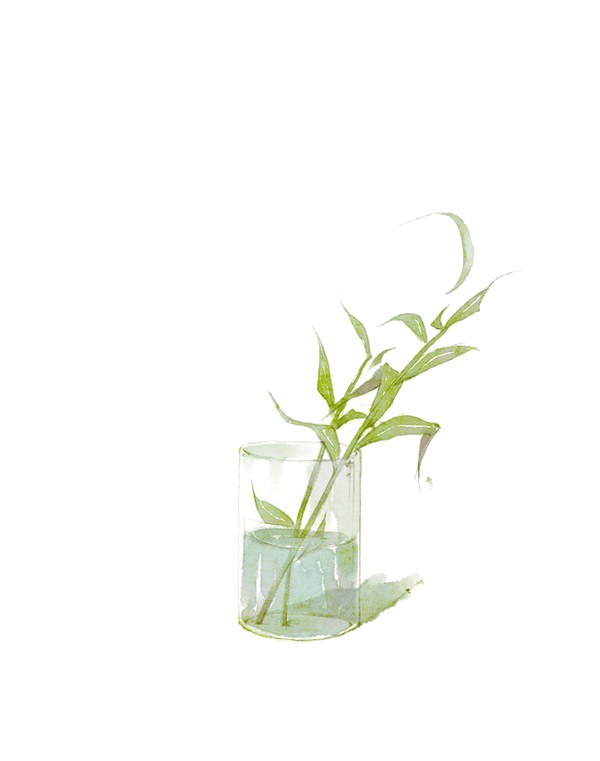 Add text messages
Add text messages
Title numbers, etc. can be changed by clicking and re-entering.
Title numbers, etc. can be changed by clicking and re-entering.
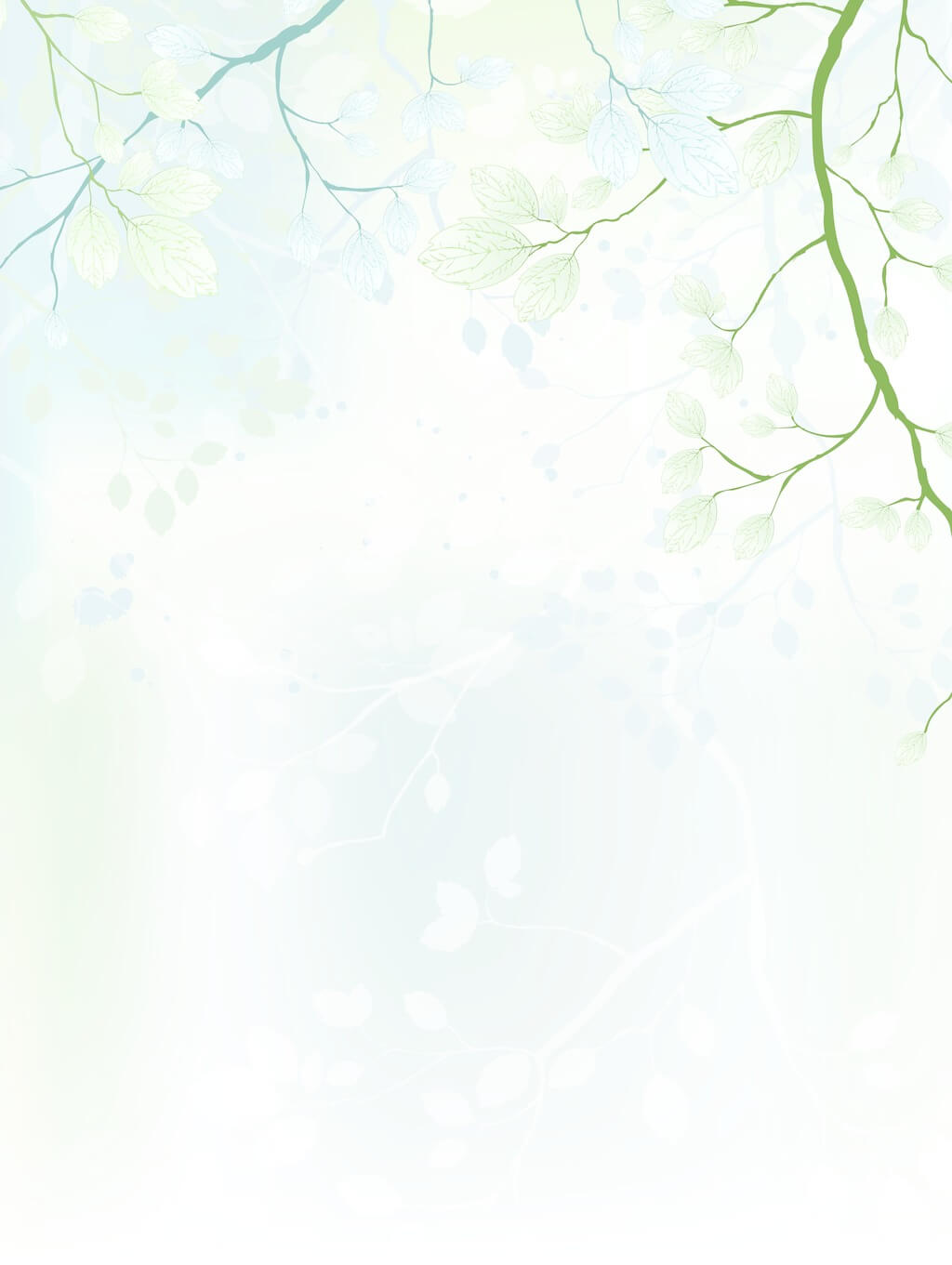 Add text messages
03
Fill in the subtitle
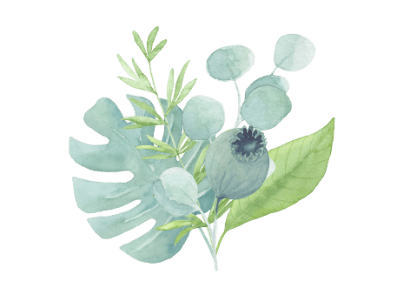 Click here to add text messages. Title numbers, etc. can be changed by clicking and re-entering.
Add to.
Text information
Click here to add text messages. Title numbers, etc. can be changed by clicking and re-entering.
Add text messages
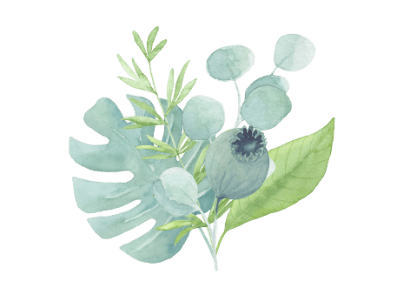 Click here to add text messages. Title numbers, etc. can be changed by clicking and re-entering.
Add text messages
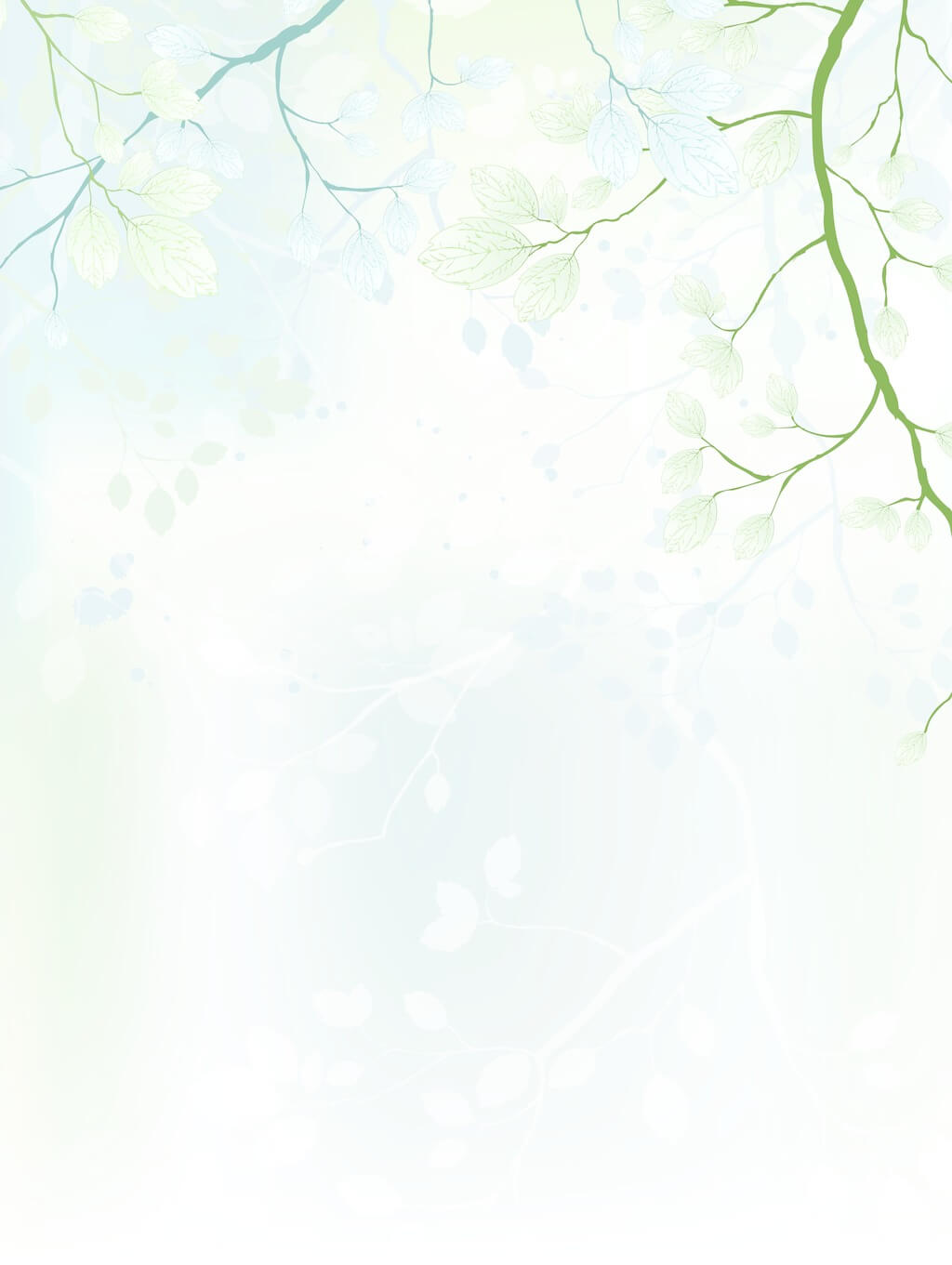 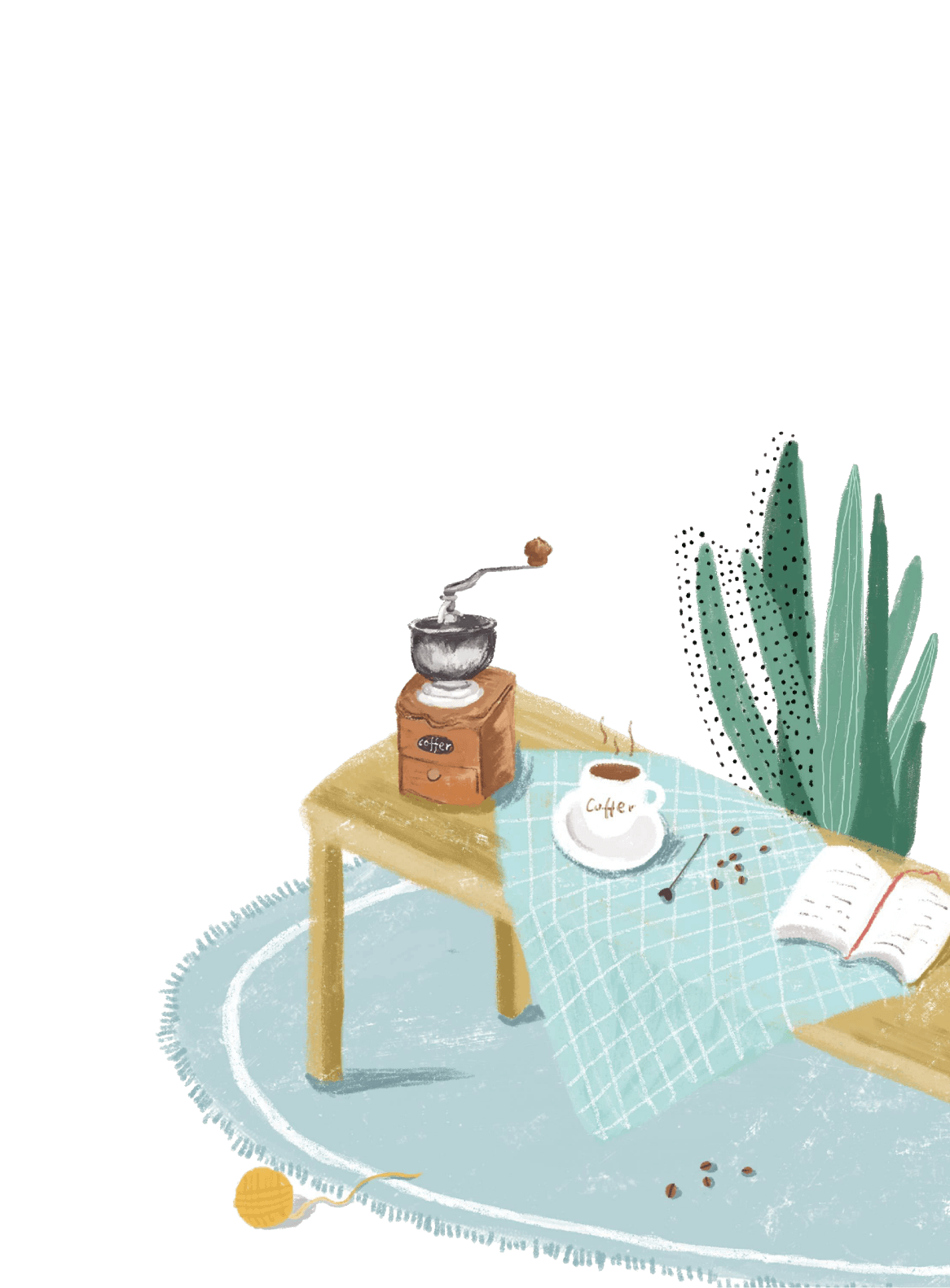 Chapter 4
Add text messages
Click here to add text messages. Title numbers, etc. can be changed by clicking and re-entering, and fonts, font sizes, colors, leadings, and so on can be modified in the Start panel at the top.
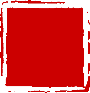 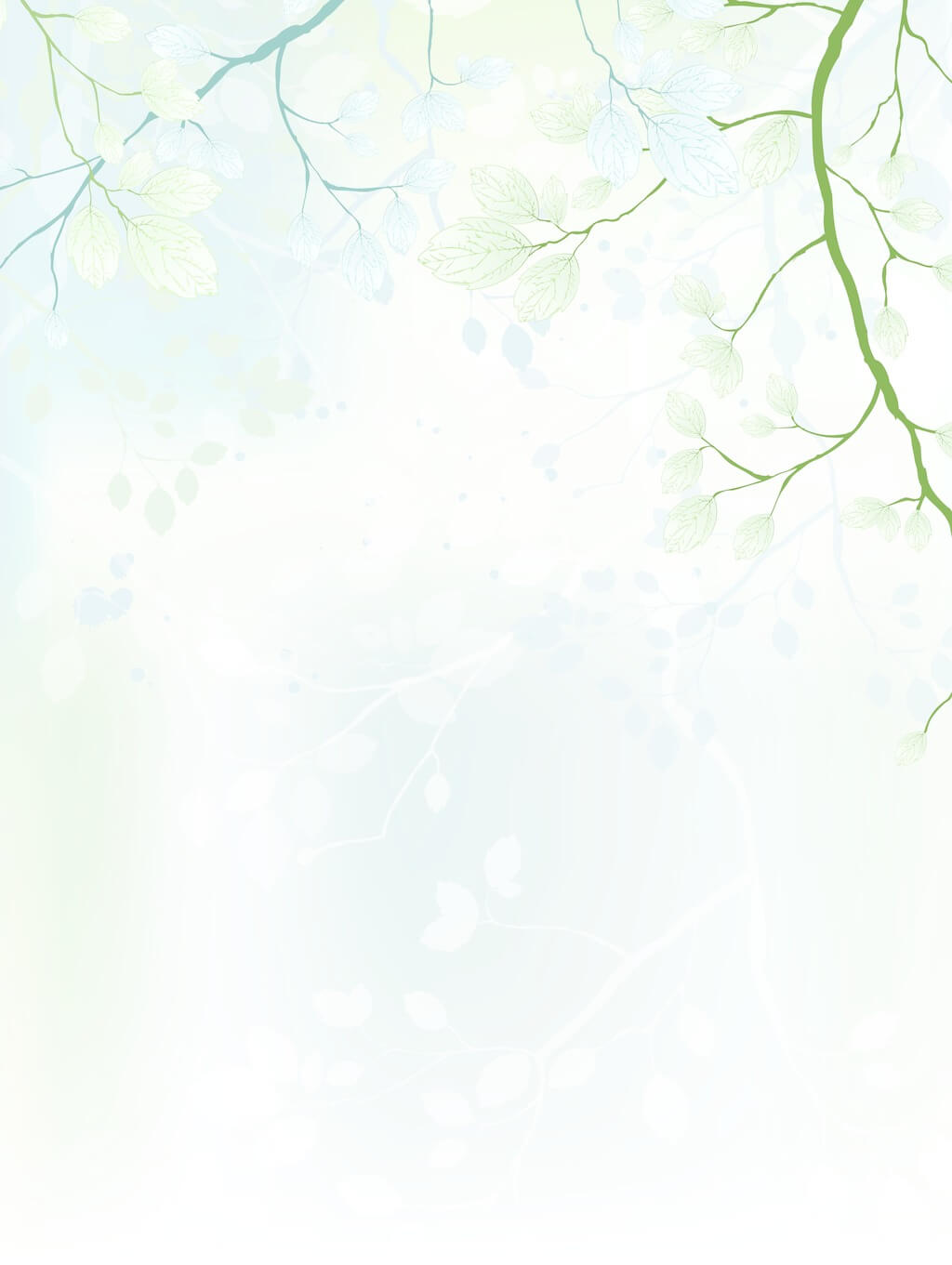 Add text messages
04
Fill in the subtitle
Add text messages
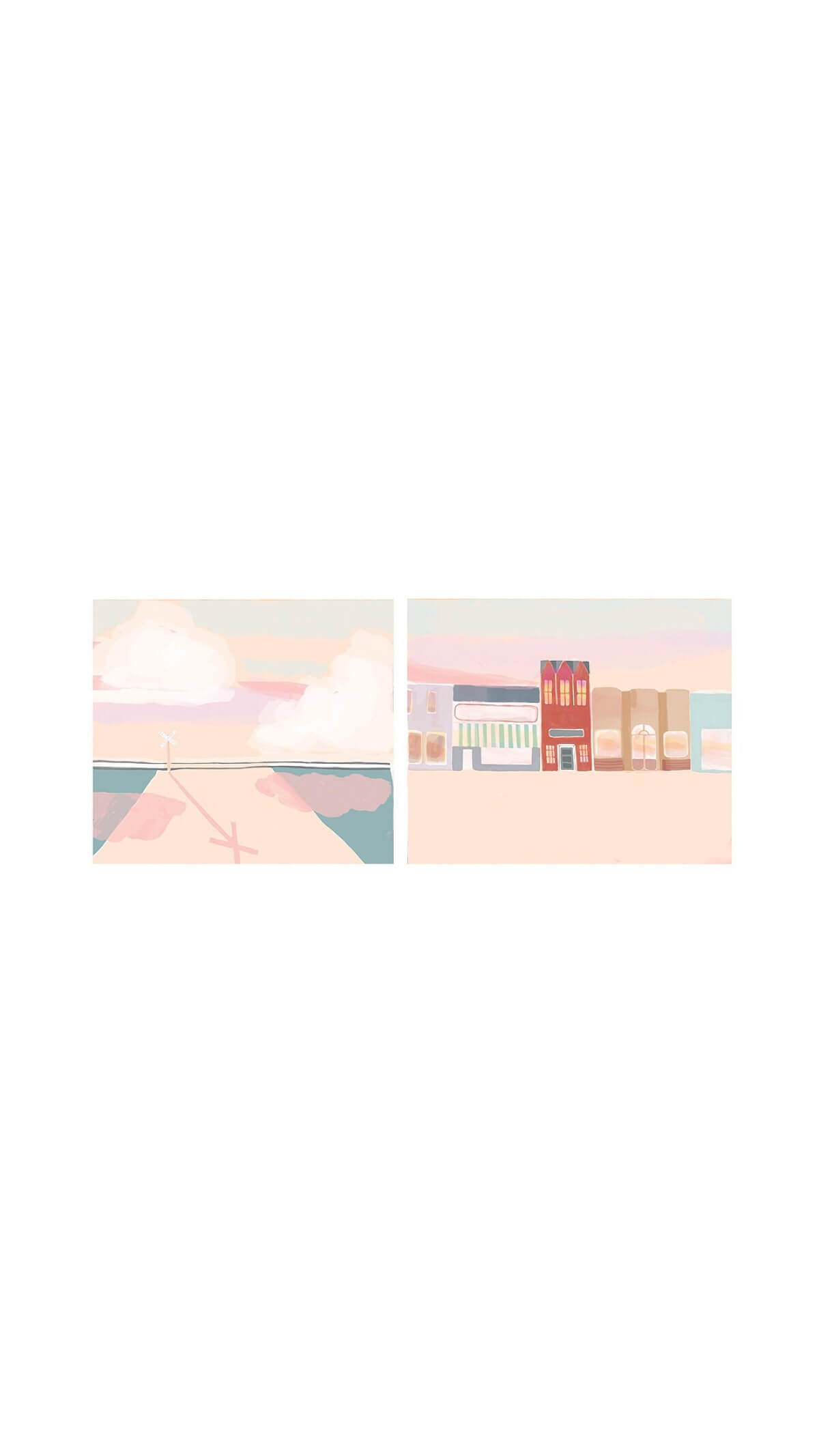 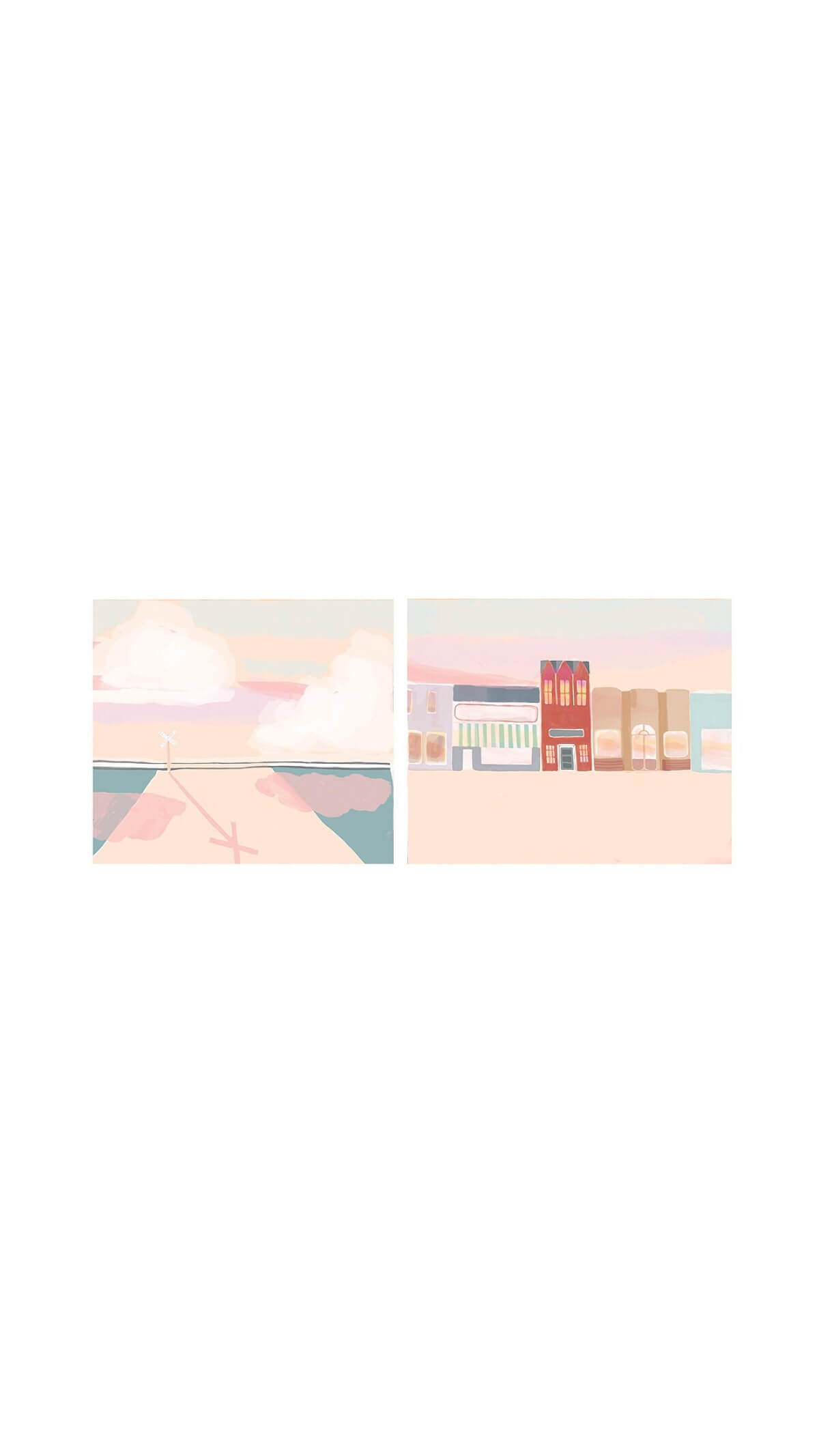 Click here to add text messages. Title numbers, etc. can be changed by clicking and re-entering, and fonts, font sizes, colors, leadings, and so on can be modified in the Start panel at the top.
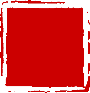 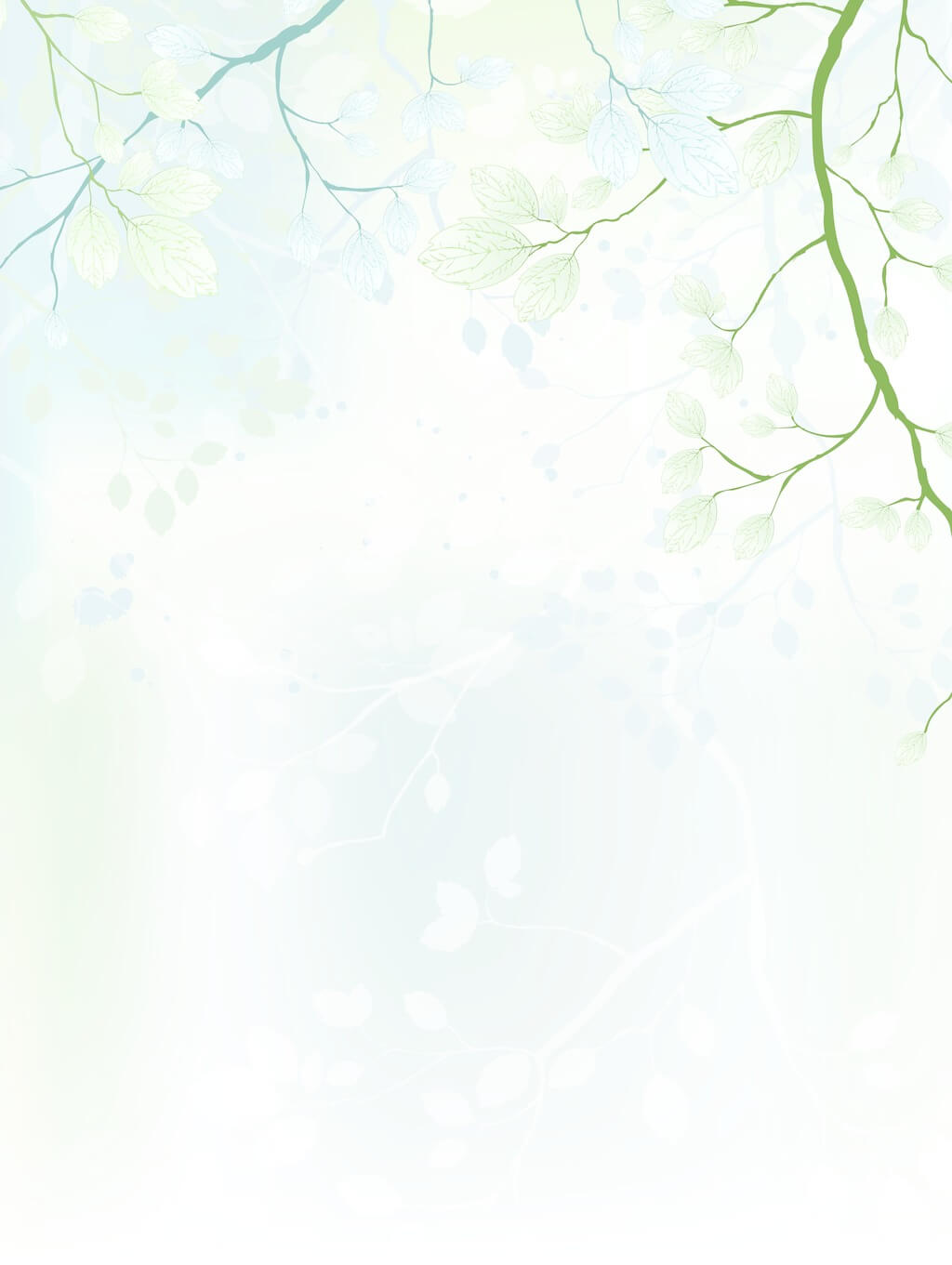 Add text messages
04
Fill in the subtitle
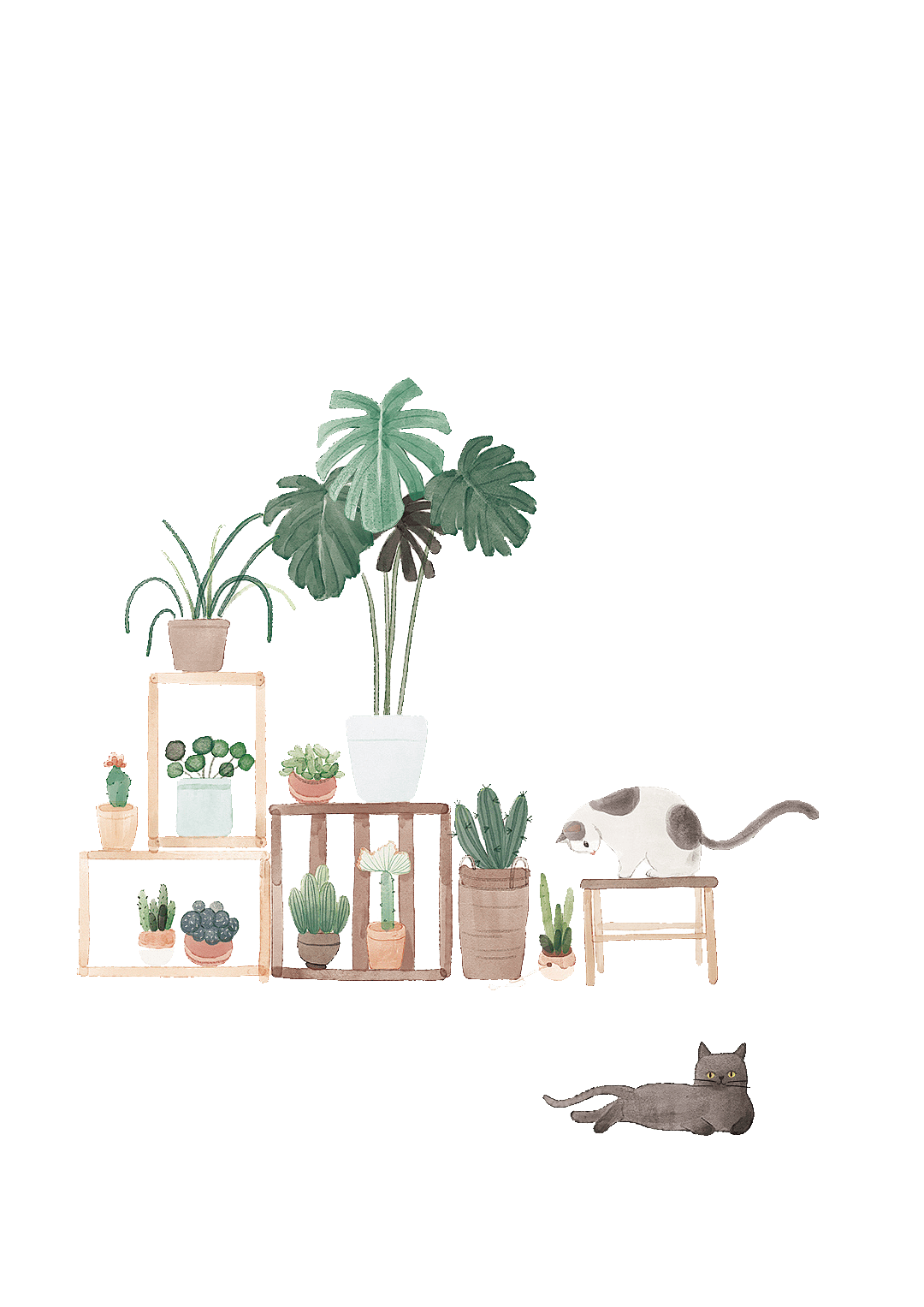 Add text messages
Title numbers, etc. can be changed by clicking and re-entering.
Add text messages
Click here to add text messages. Title numbers, etc. can be changed by clicking and re-entering, and fonts, font sizes, colors, leadings, and so on can be modified in the Start panel at the top.
Add text messages
Title numbers, etc. can be changed by clicking and re-entering.
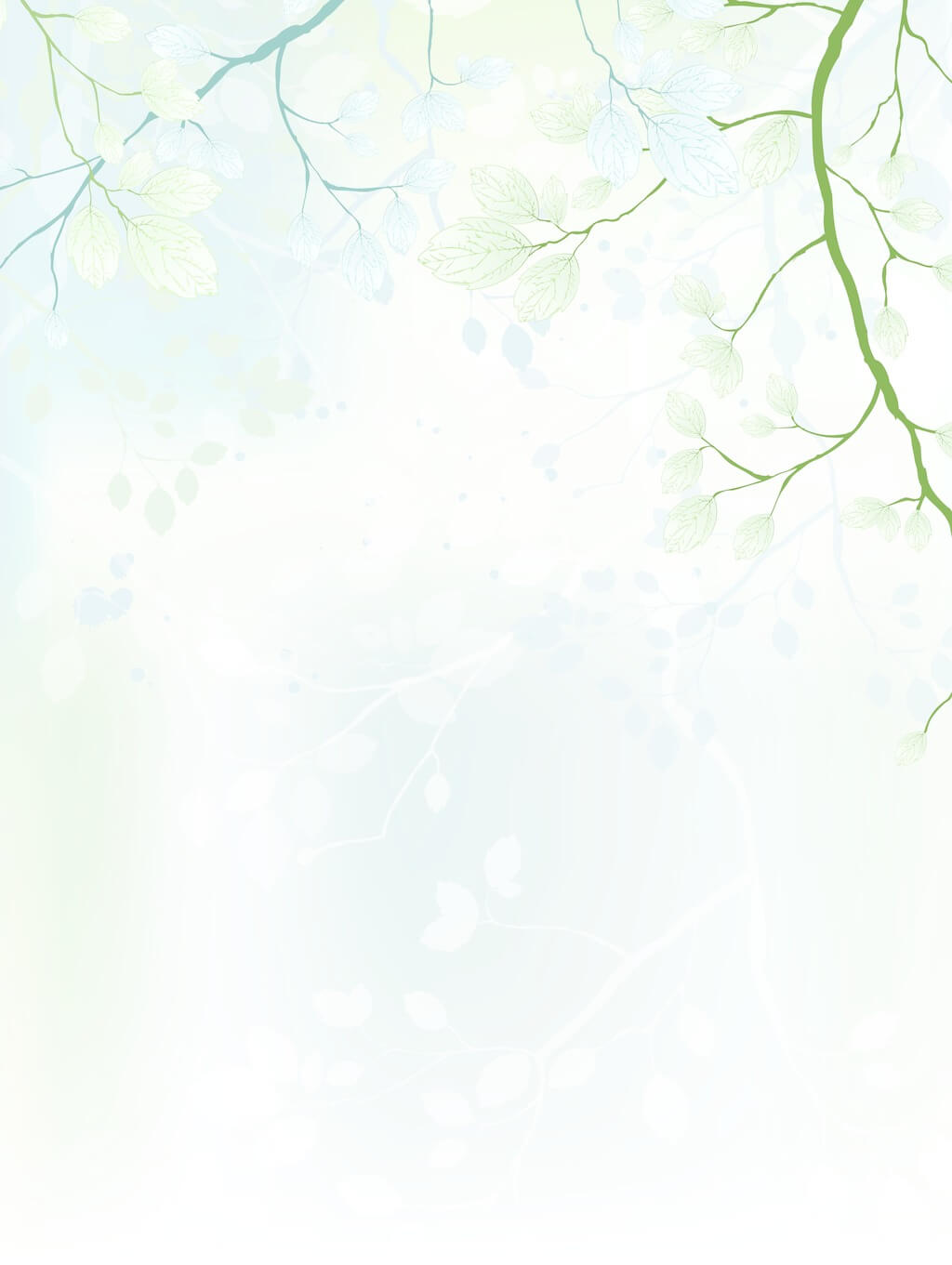 Add text messages
04
Fill in the subtitle
01
02
Add text messages
Add text messages
Title numbers, etc. can be changed by clicking and re-entering.
Title numbers, etc. can be changed by clicking and re-entering.
Add text messages
04
03
Add text messages
Title numbers, etc. can be changed by clicking and re-entering.
Title numbers, etc. can be changed by clicking and re-entering.
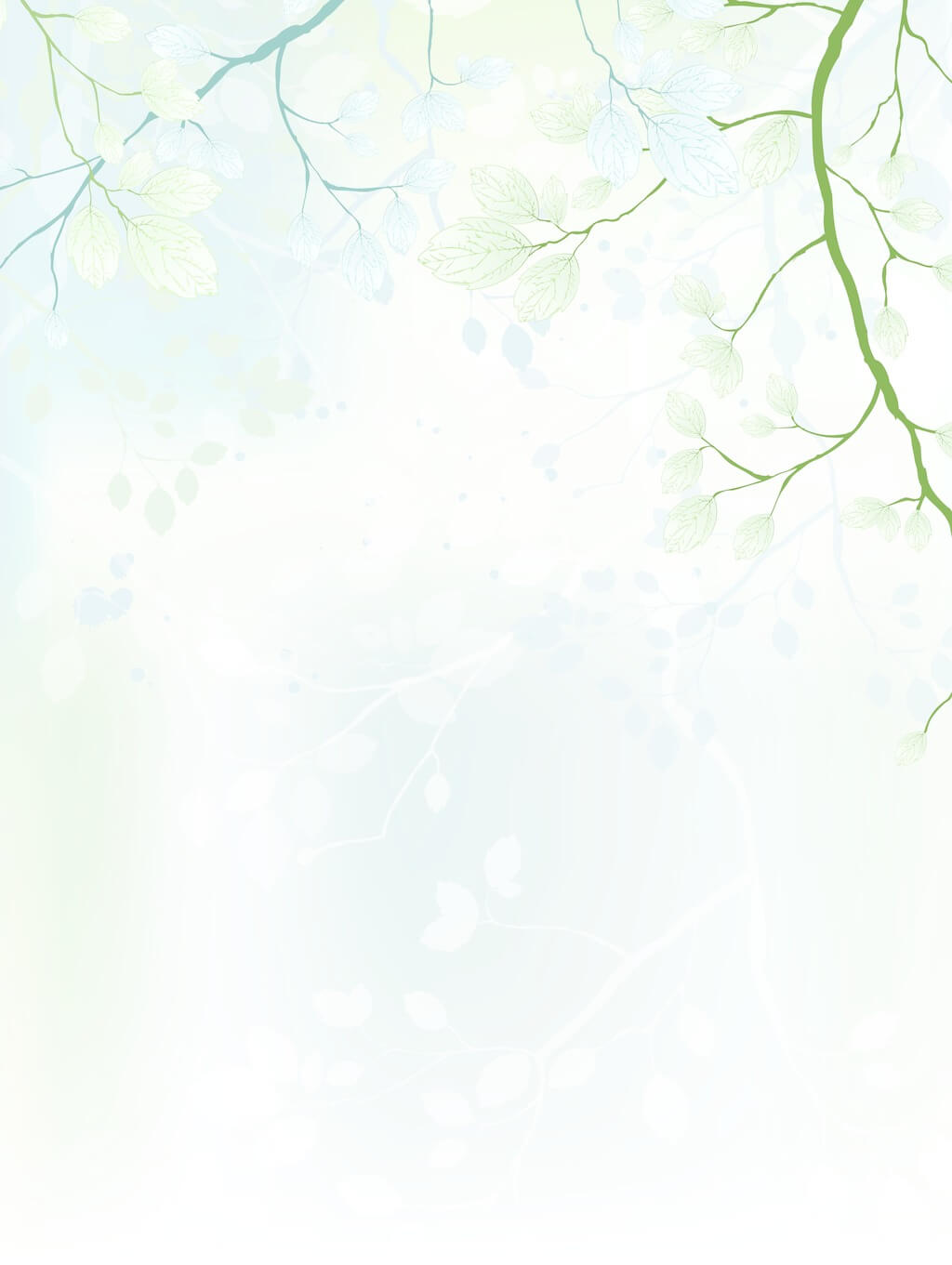 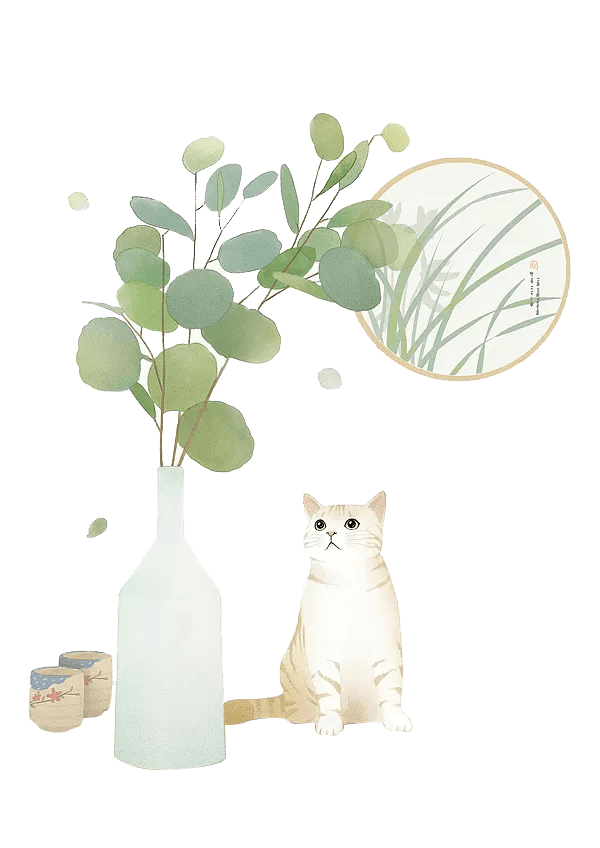 Thank you!
Thring gas
Special.
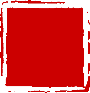